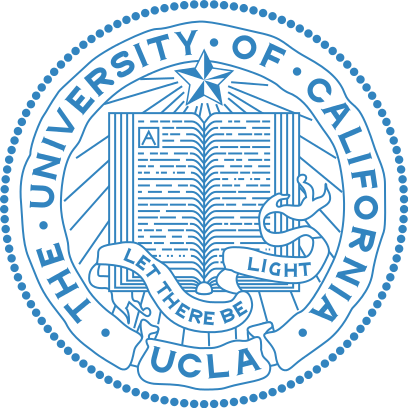 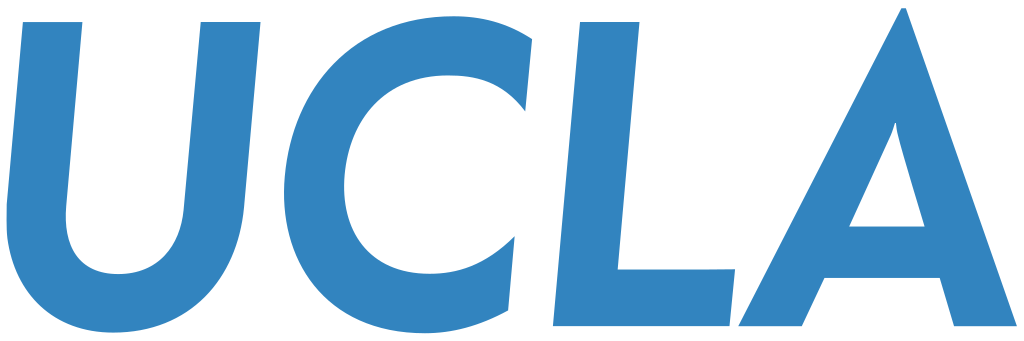 CS145 Discussion
Week 4
Junheng, Shengming, Yunsheng
10/26/2018
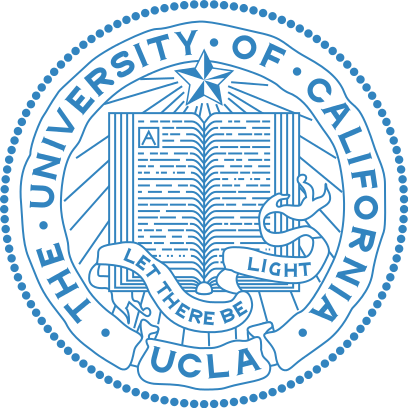 Roadmap
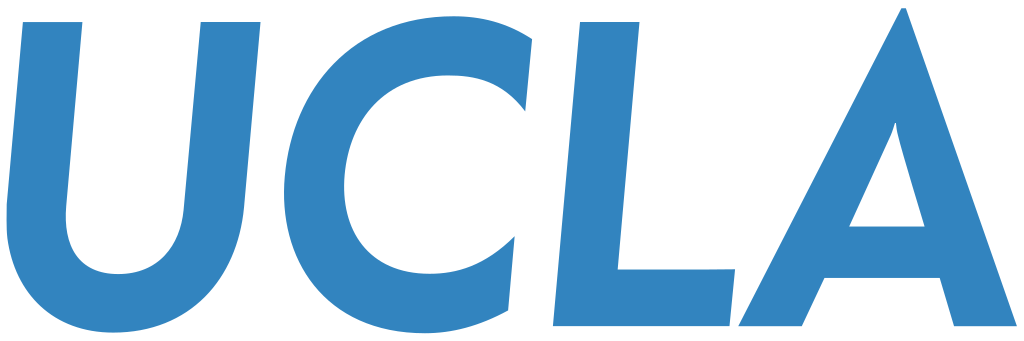 Announcement
Homework 1
Note on Logistic Regression → Exercise 1
Neural Networks
Overview
Forward propagation → Exercise 2, 3
Backpropagation → Exercise 4, 5
Pros and Cons
Homework 2
Note on numerical computation
Note on python plotting
Notes on Numpy vs Panda
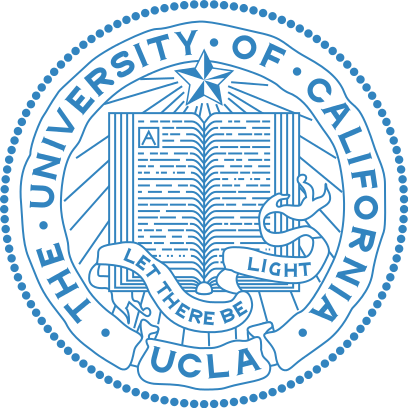 Announcement
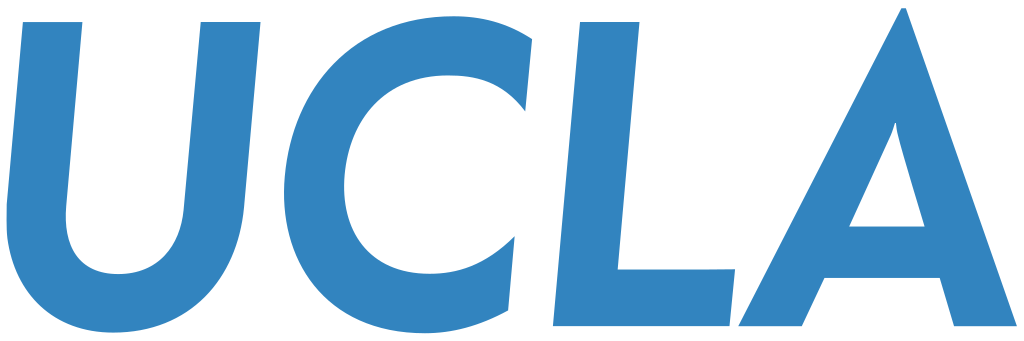 Homework 2 due next Tuesday (10/30/2018 11:59 pm)
Please double check your submission
Make sure you can unzip
Report is important
Unwise to leave any problem blank
PDF file is much better than TXT files
ZIP file makes life much easier (no 7z file or rar file please)
Report all necessary values on your report rather than a pointer to your code
Project midterm report due 11/12
Your team is required to submit to Kaggle at least once
Detailed requirement will be posted soon
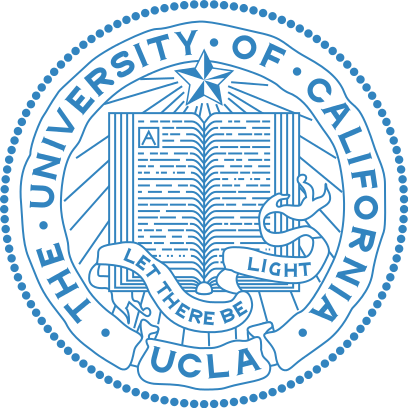 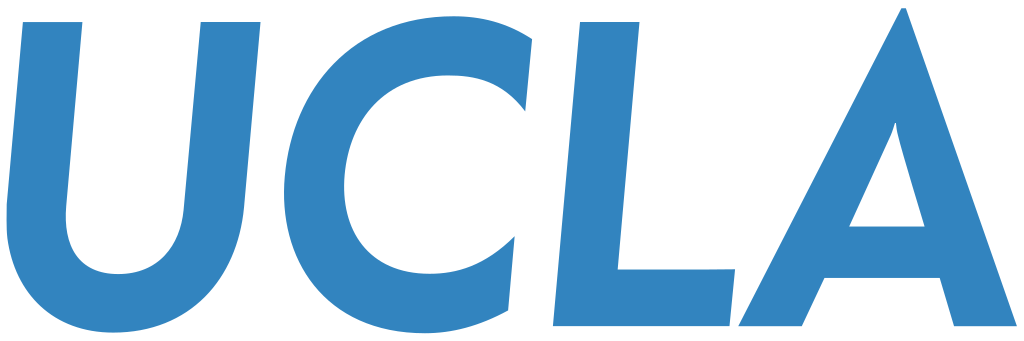 Homework 1: Note
HW 1, Logistic Regression: 
Why the difference?
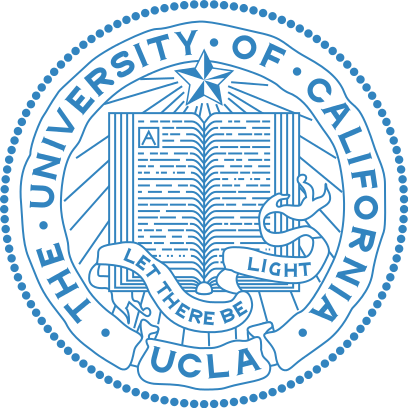 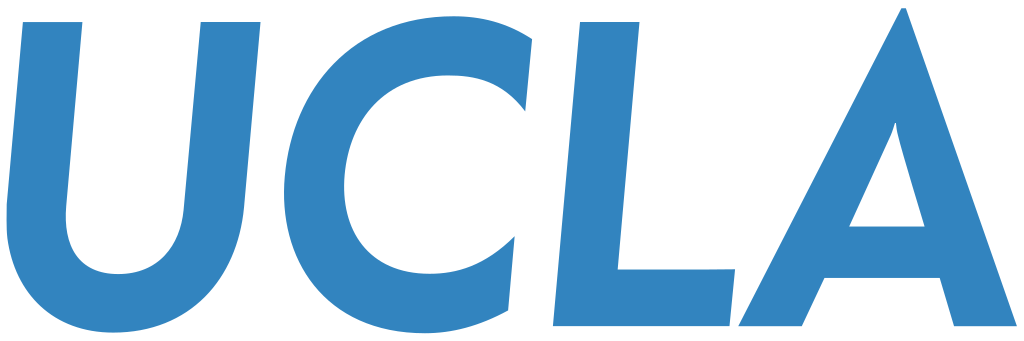 python logisticRegression.py 0 0
Learning Algorithm Type:  0
Is normalization used:  0
Beta Starts: [0.21786753 0.55430027 0.93930025 0.40048303 0.56706405]
average logL for iteration 0: 3.0665982168306196 	
average logL for iteration 1000: 0.1346015208194089 	
average logL for iteration 2000: 0.09611998275763771 	
average logL for iteration 3000: 0.08019343404773255 	
...
average logL for iteration 23000: 0.034675192368321416 	
average logL for iteration 24000: 0.034196784110673 	
Beta:  [ 2.38942064 -2.26606374 -1.32837263 -1.55395439 -0.16195076]
Training avgLogL:  0.033751622818600426
Test accuracy:  0.9890510948905109
python logisticRegression.py 1 0
Learning Algorithm Type:  1
Is normalization used:  0
Beta Starts: [0. 0. 0. 0. 0.]
average logL for iteration 0: 0.1950693606893002 	
average logL for iteration 1000: 0.018429477101347867 	
average logL for iteration 2000: 0.018429477101347843 	
average logL for iteration 3000: 0.018429477101347843 	
...
average logL for iteration 23000: 0.018429477101347867 	
average logL for iteration 24000: 0.018429477101347843 	
Beta:  [ 7.31317701 -7.70705368 -4.15787617 -5.21346398 -0.58583733]
Training avgLogL:  0.018429477101347843
Test accuracy:  0.9890510948905109
HW 1, Logistic Regression: 
Why the difference?
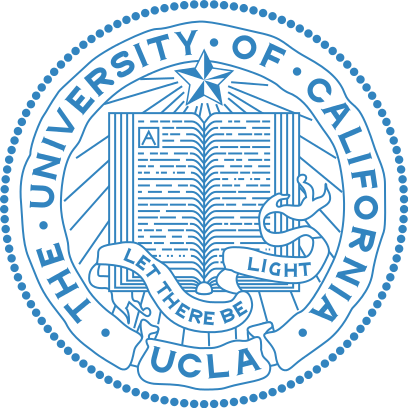 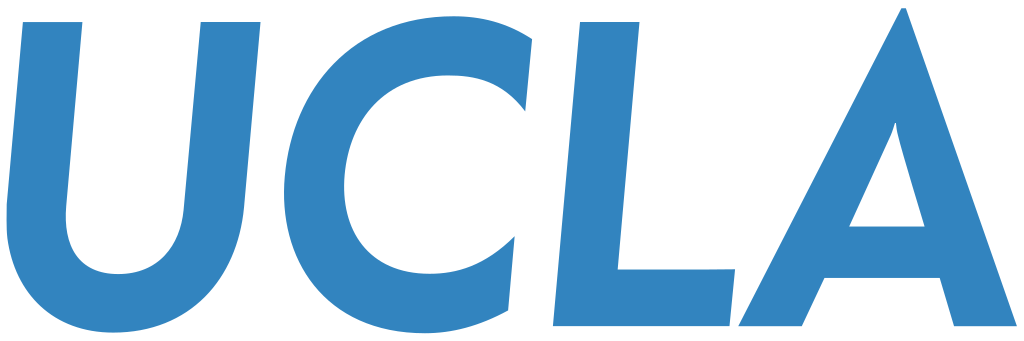 Fact: The loss function of logistic regression is convex.
(Check http://mathgotchas.blogspot.com/2011/10/why-is-error-function-minimized-in.html)
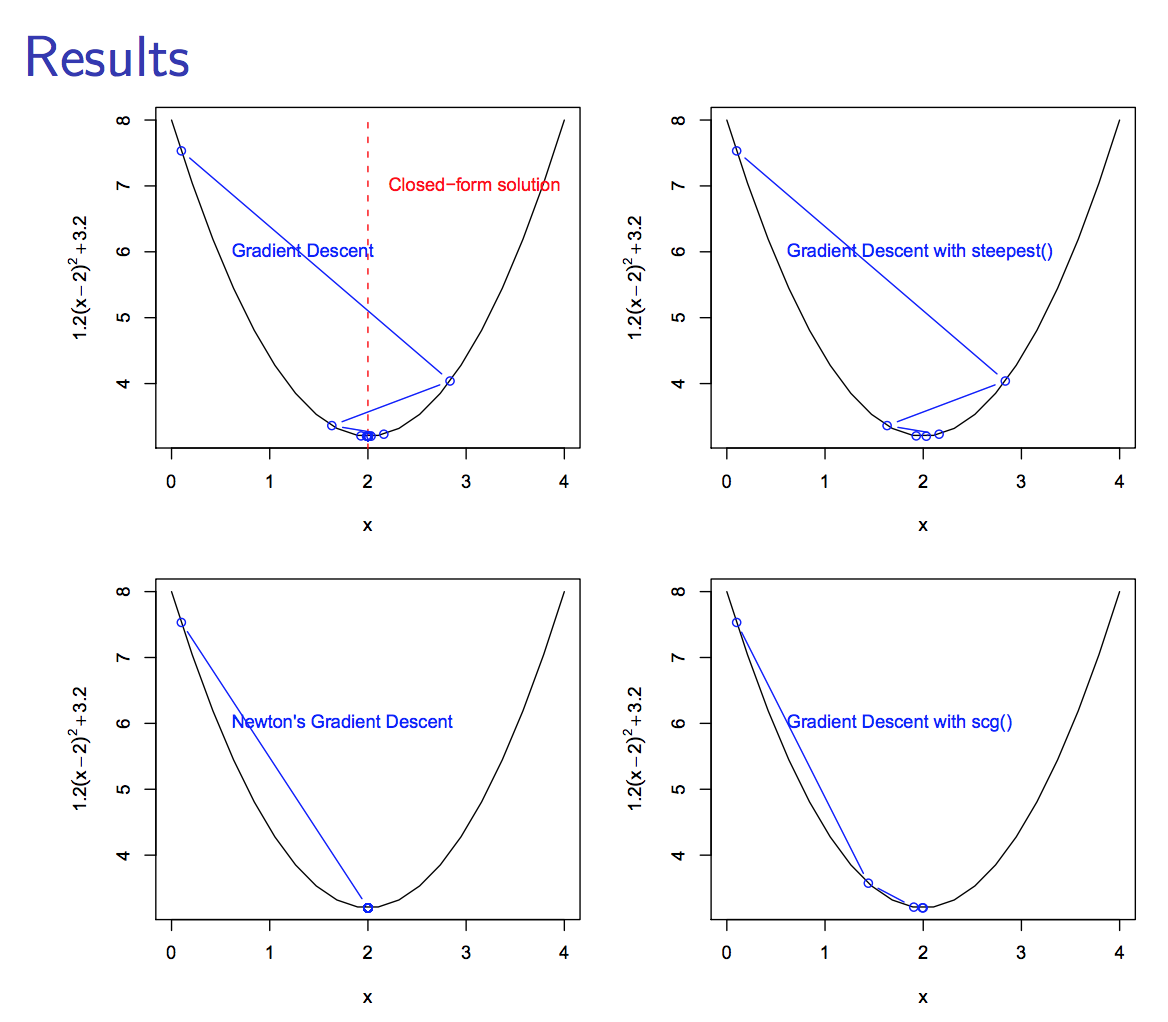 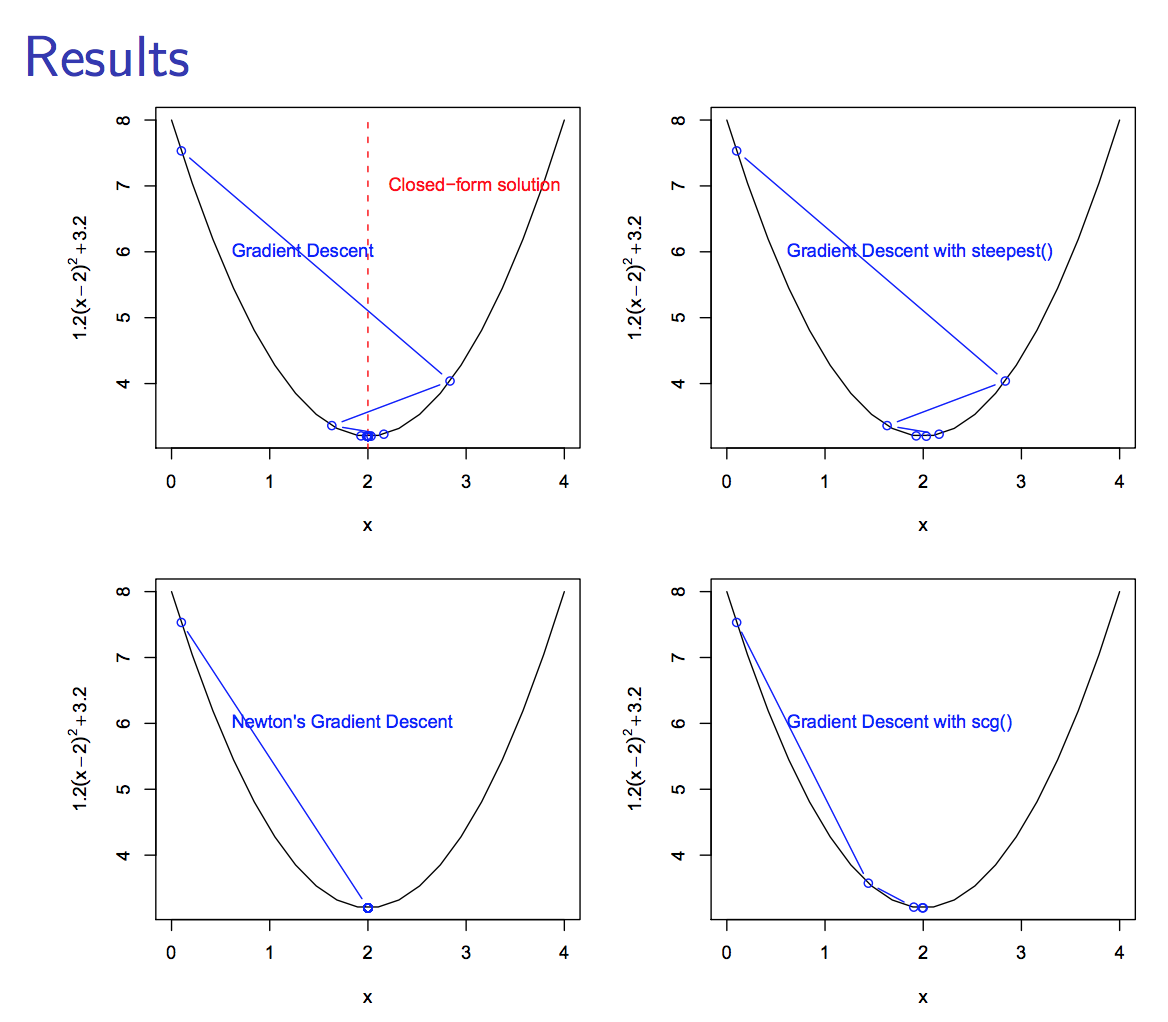 Exercise 1: Is there a closed-form solution to Logistic Regression?
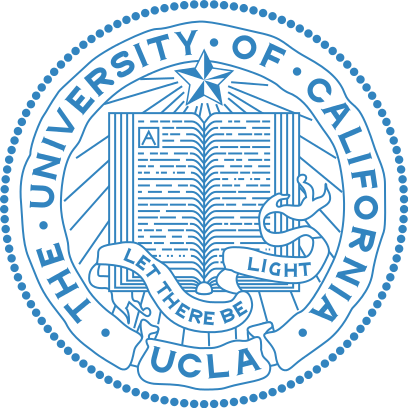 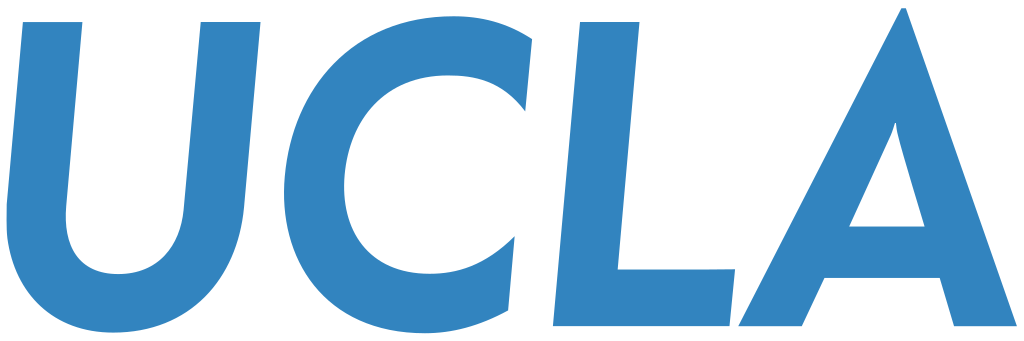 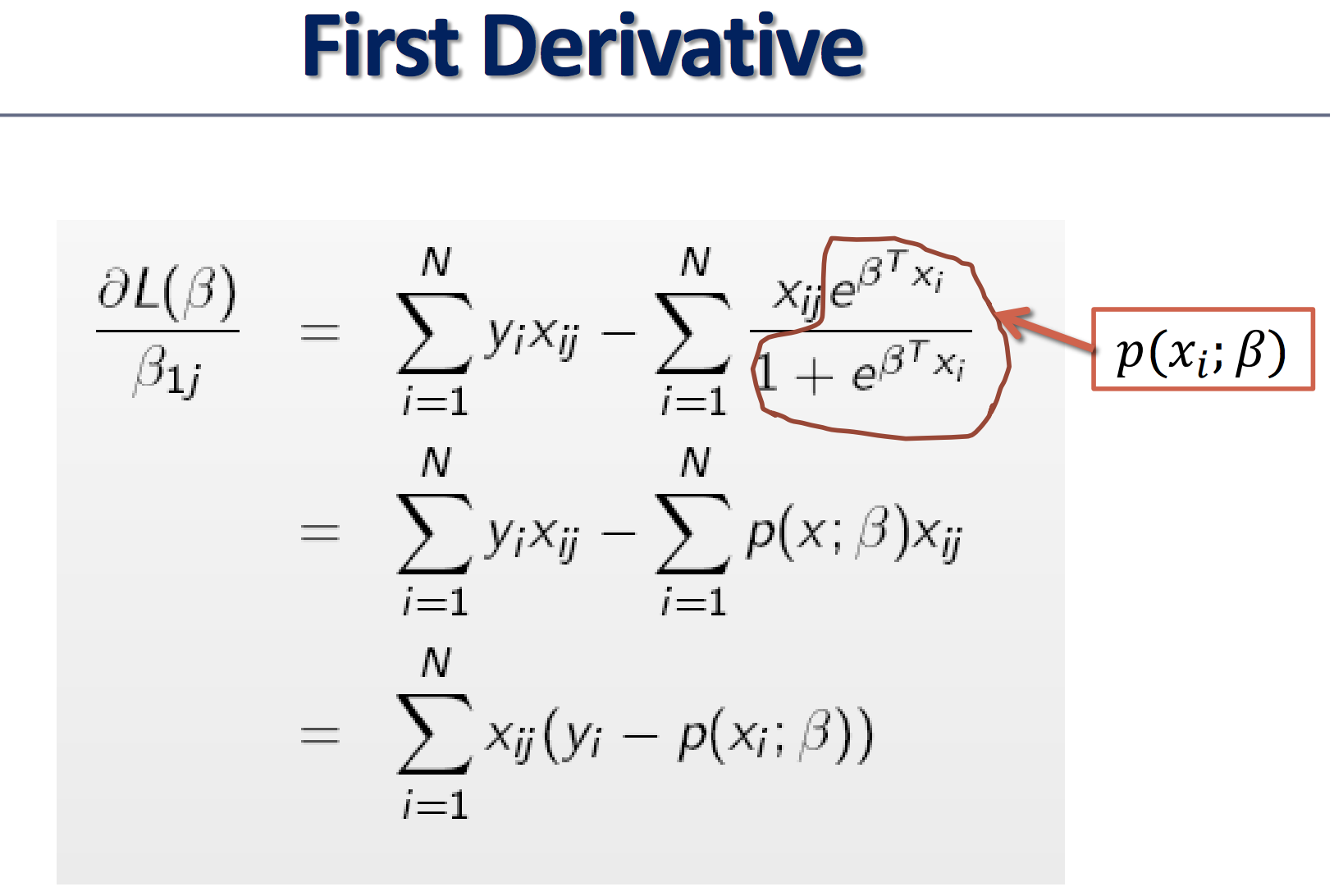 Now, back to HW 1, Logistic Regression: 
Why the difference?
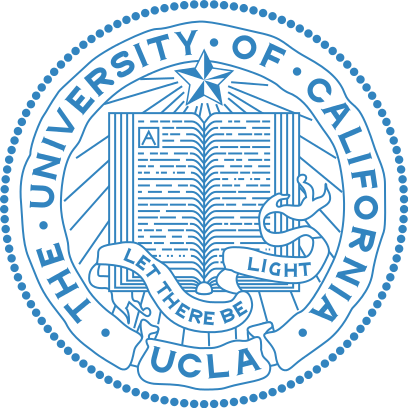 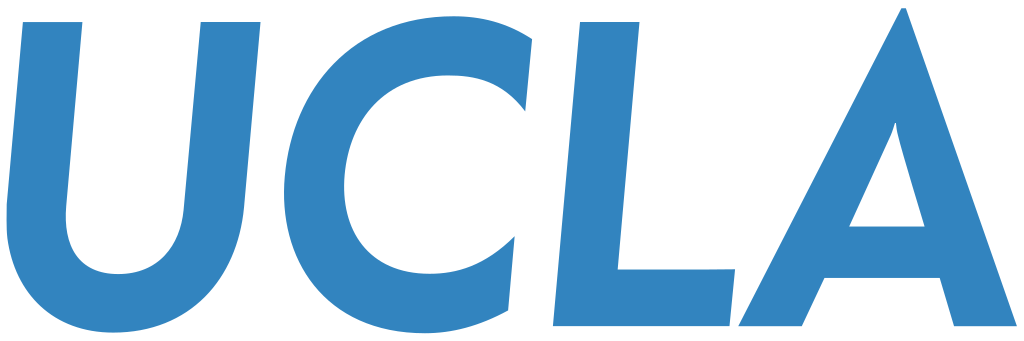 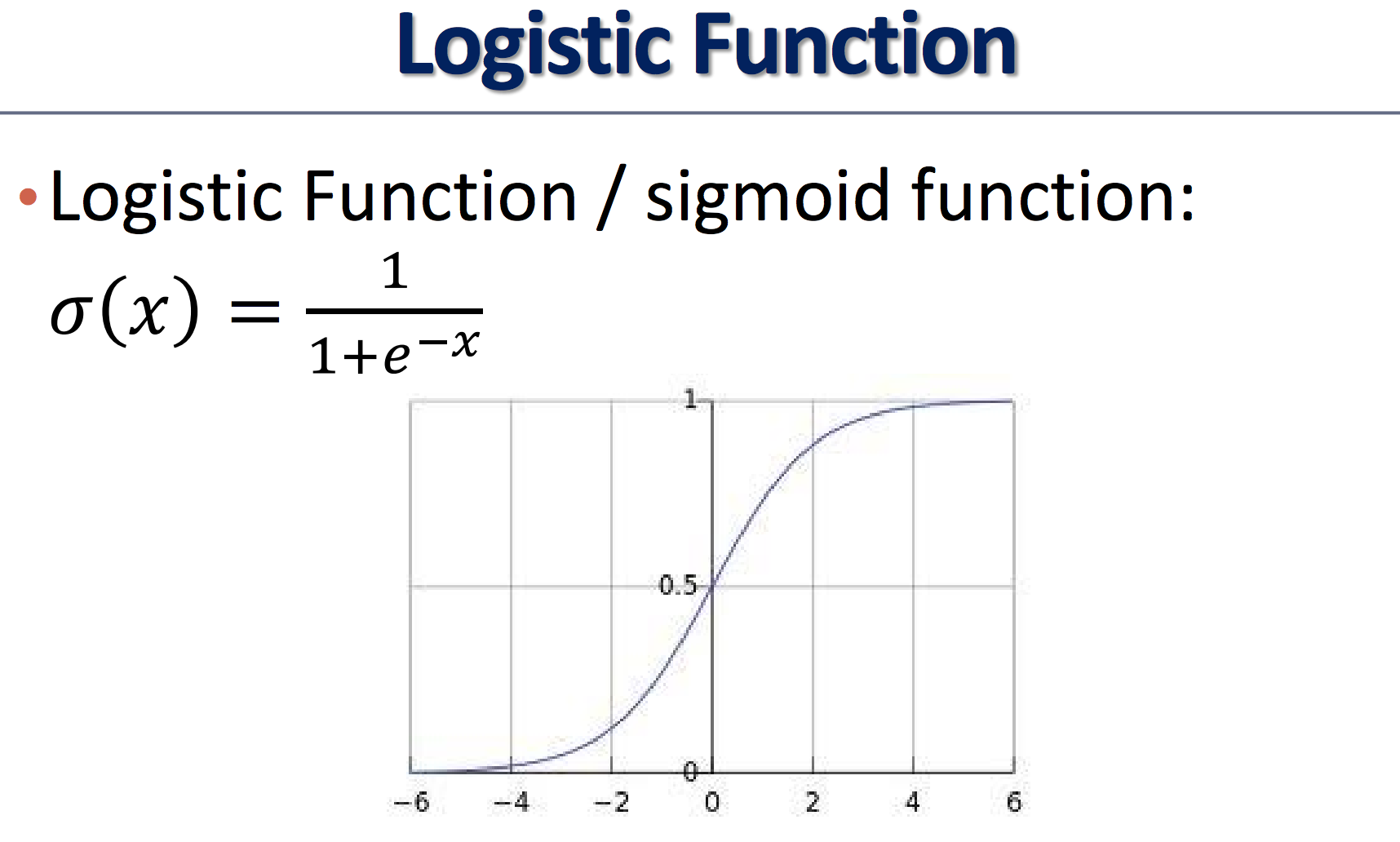 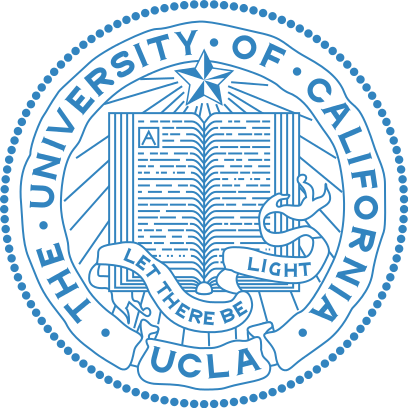 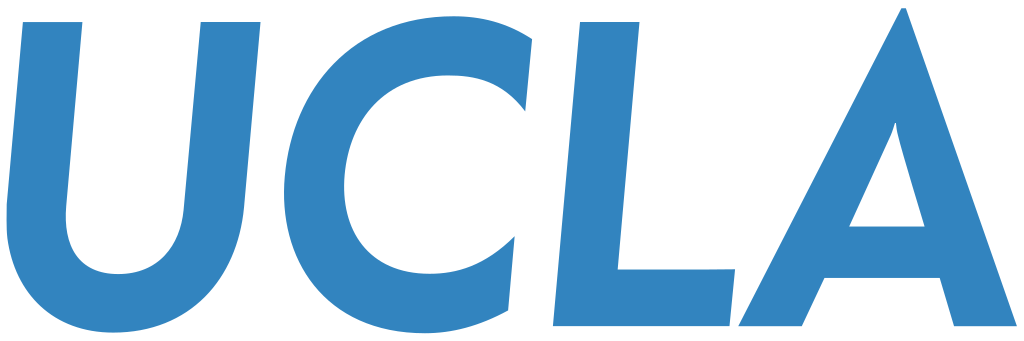 Neural Networks
Neural Networks: Nonlinear Decision Boundary
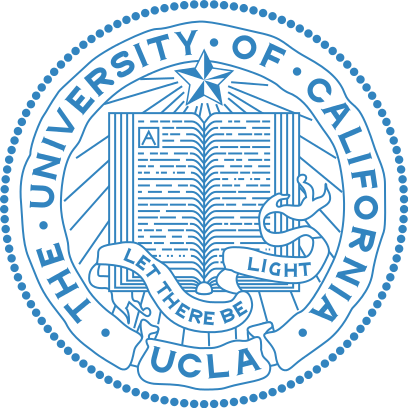 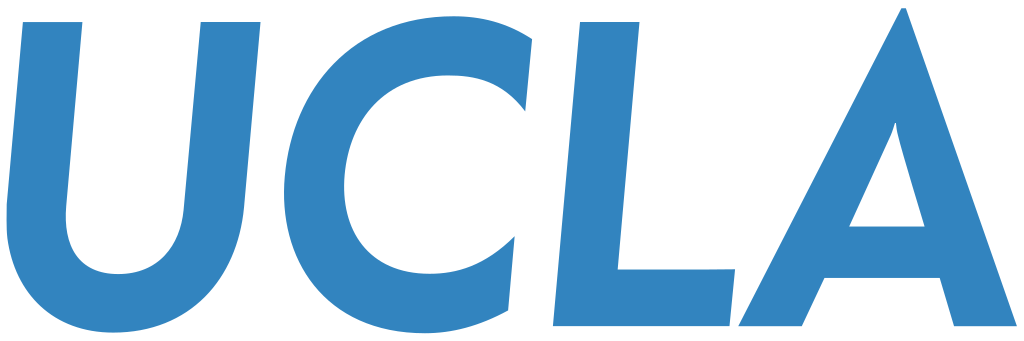 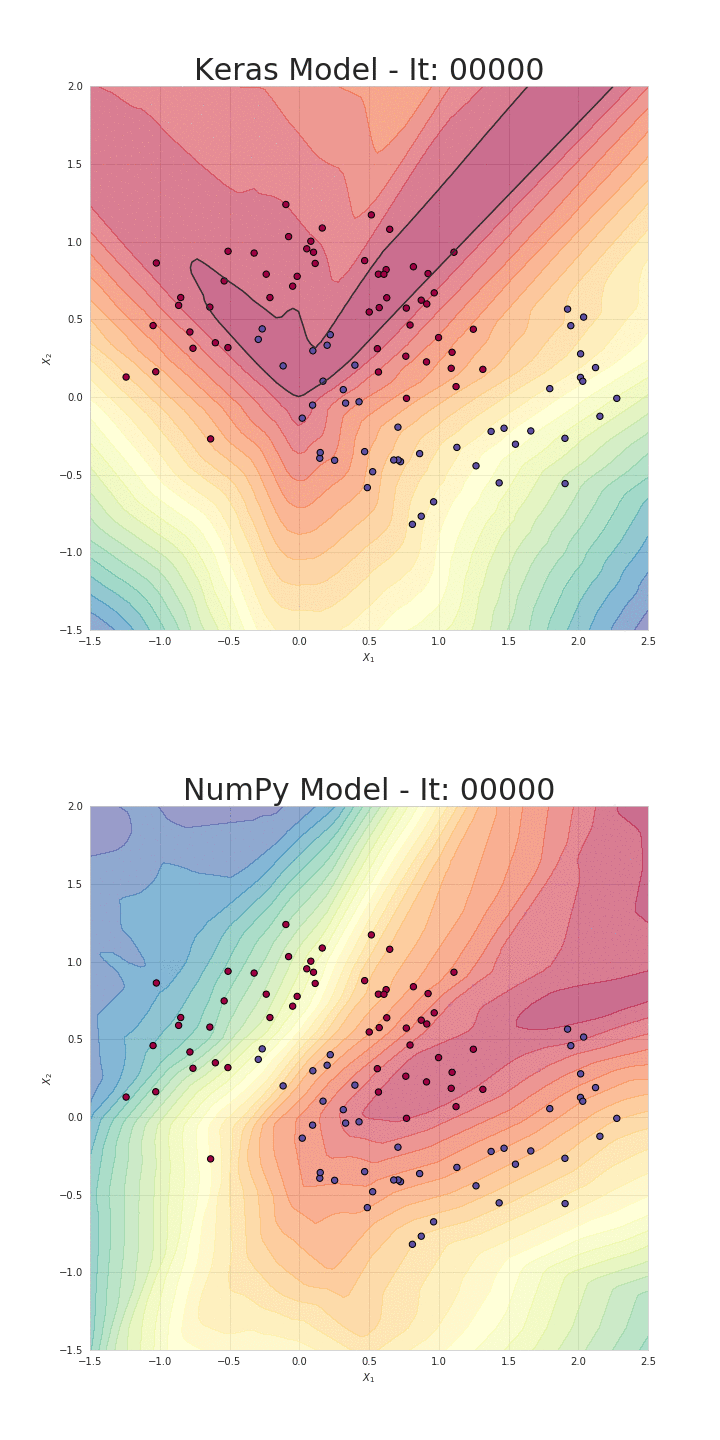 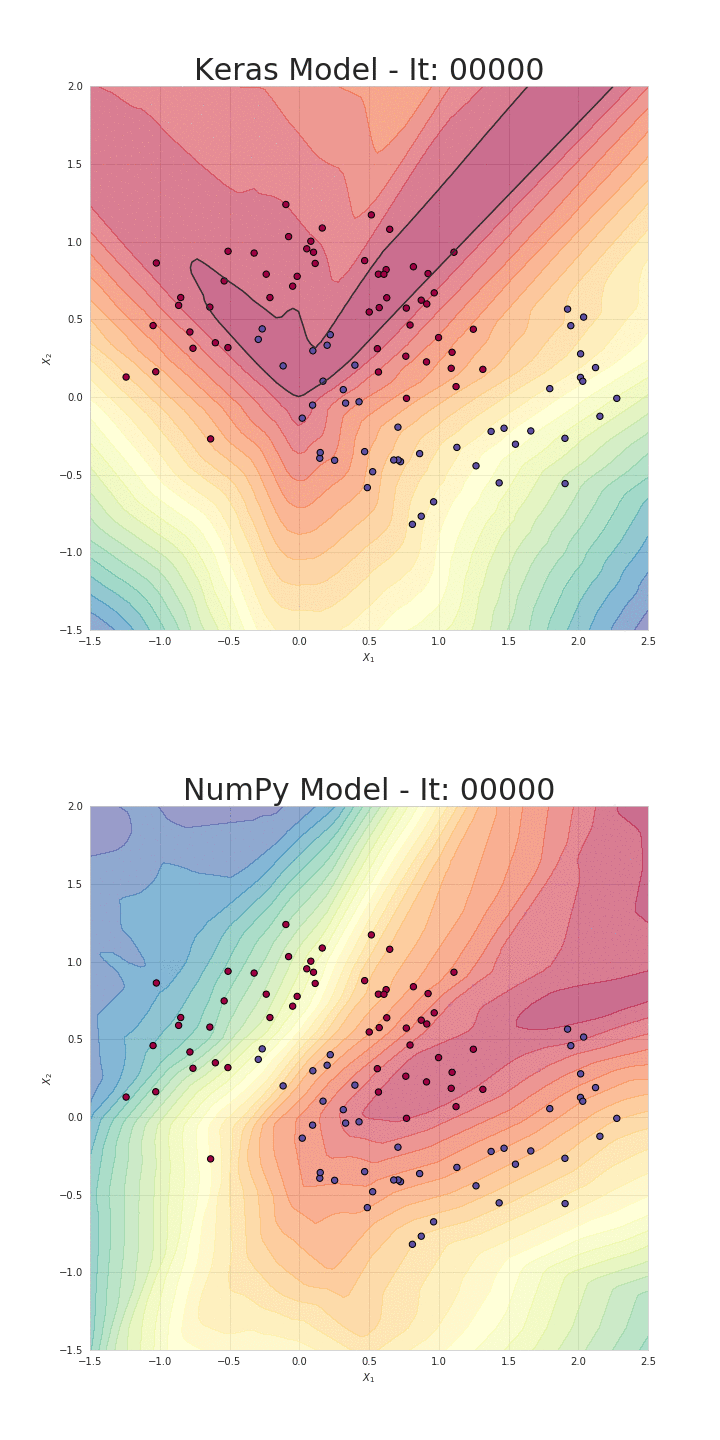 https://towardsdatascience.com/lets-code-a-neural-network-in-plain-numpy-ae7e74410795
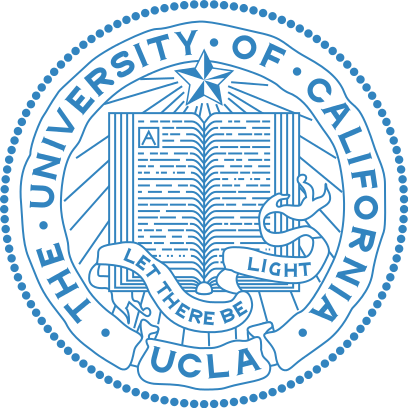 Neural Networks: Neuron/Perceptron
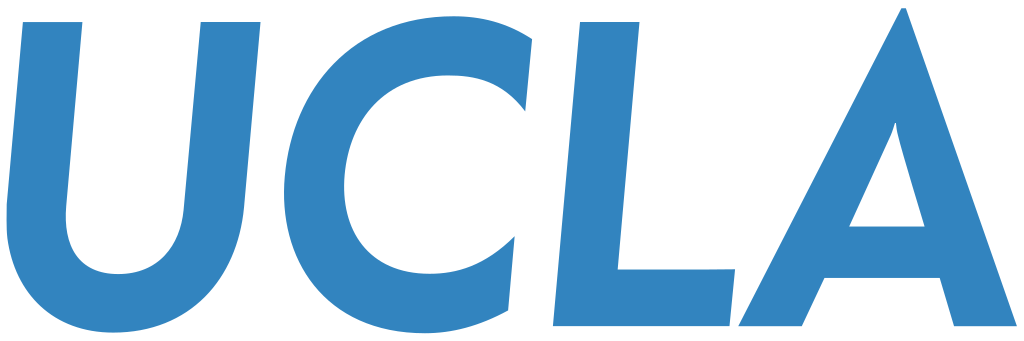 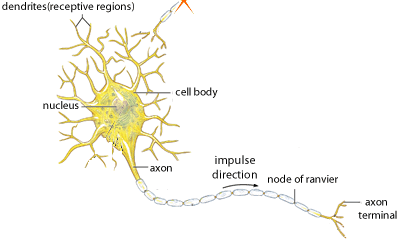 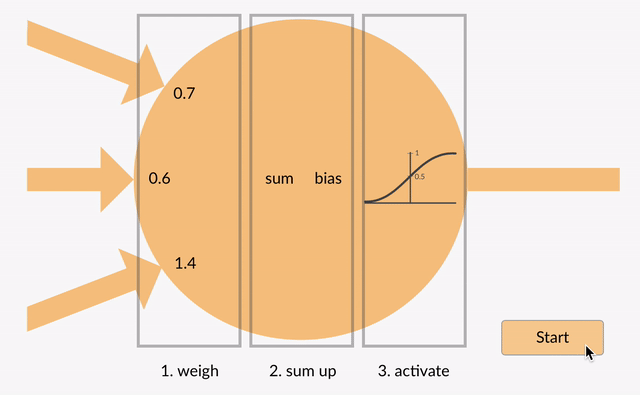 https://medium.com/typeme/lets-code-a-neural-network-from-scratch-part-1-24f0a30d7d62
https://becominghuman.ai/what-is-an-artificial-neuron-8b2e421ce42e
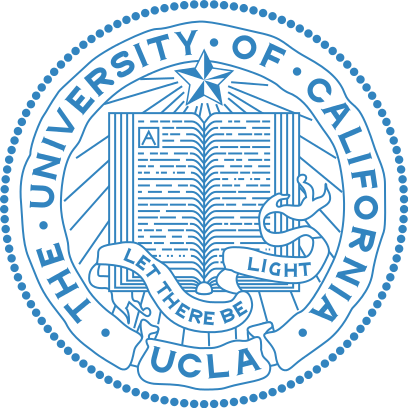 Neural Networks: A Simple Architecture
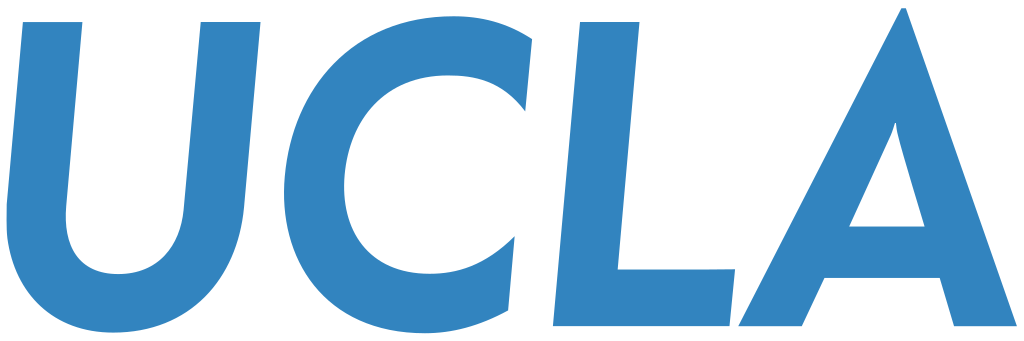 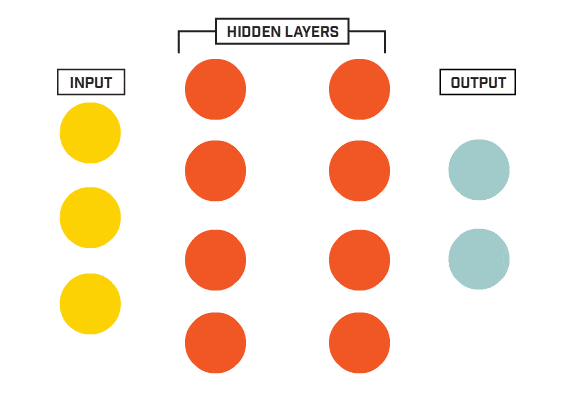 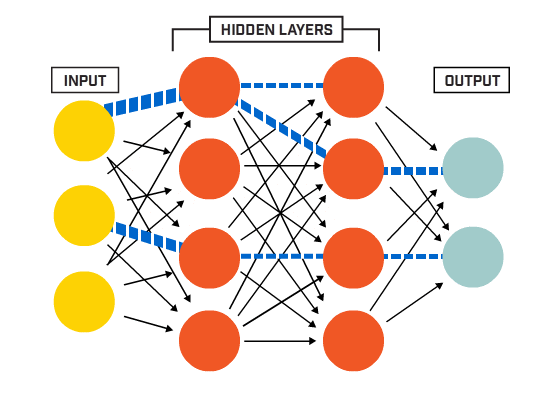 https://www.ptgrey.com/deep-learning
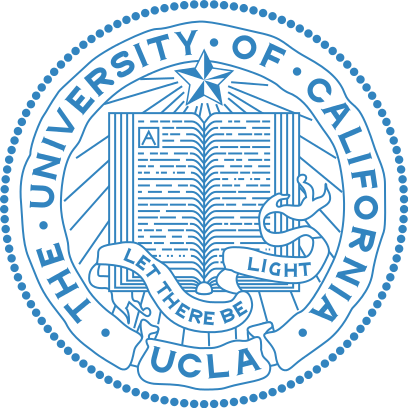 Neural Networks: Flexibility!
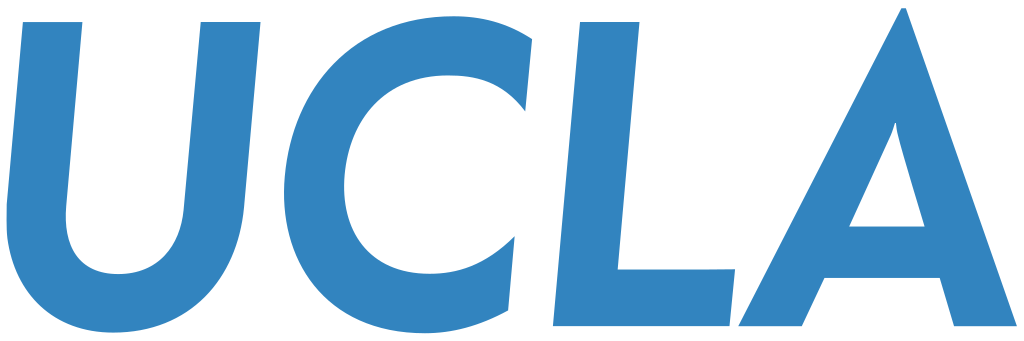 Let’s play with it: https://playground.tensorflow.org/
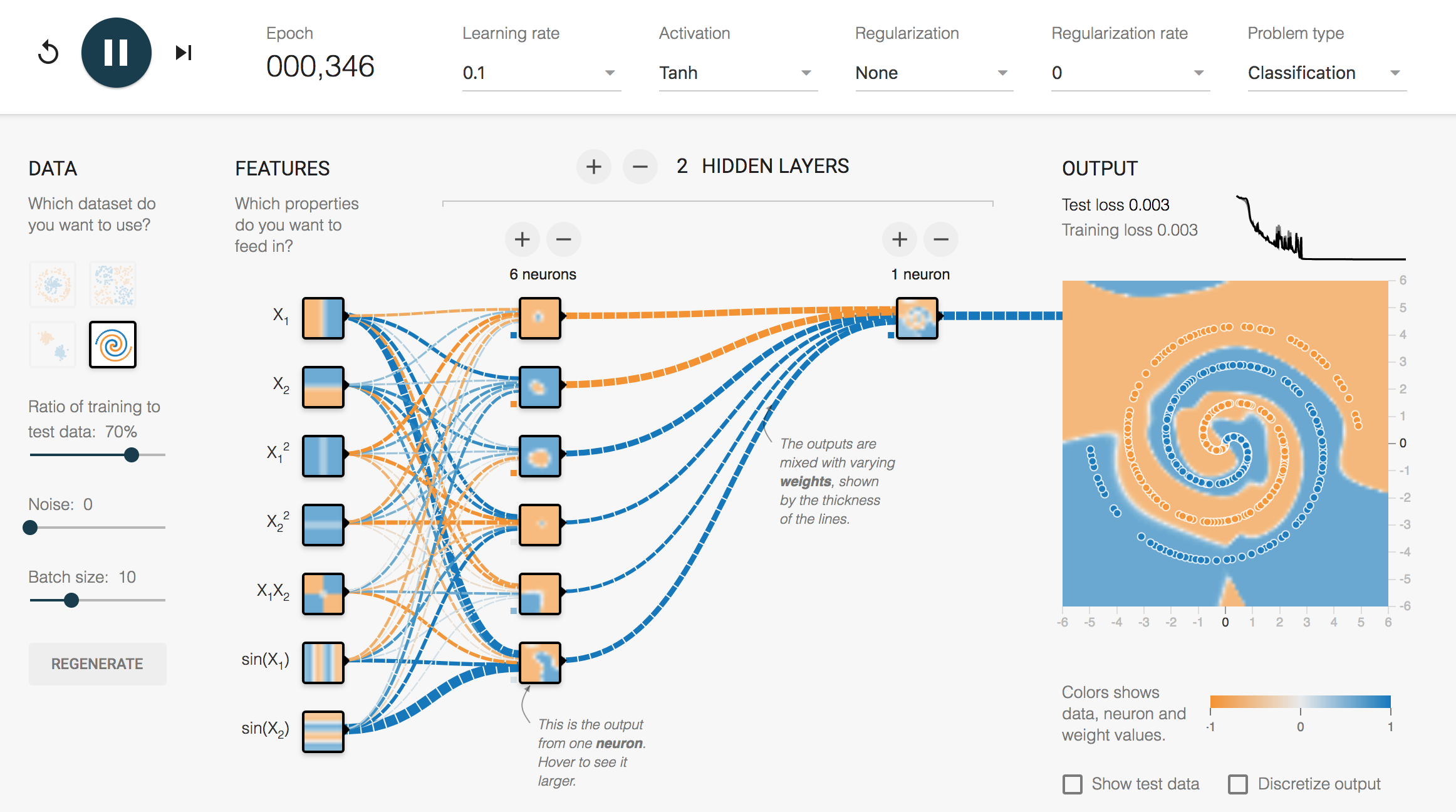 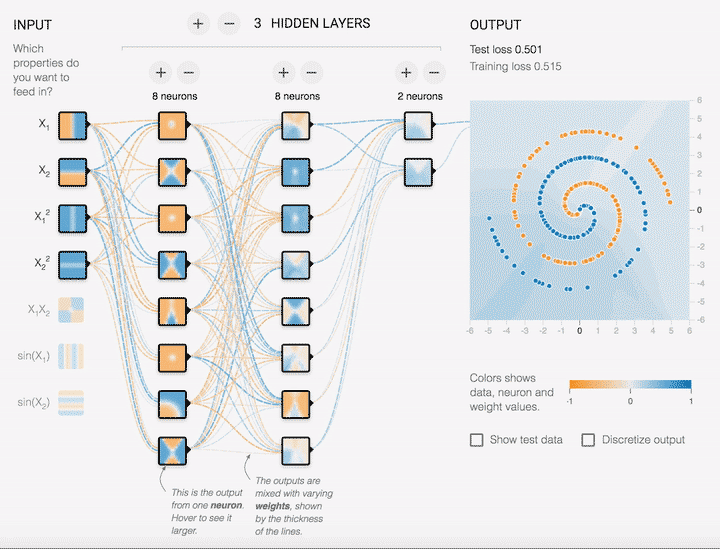 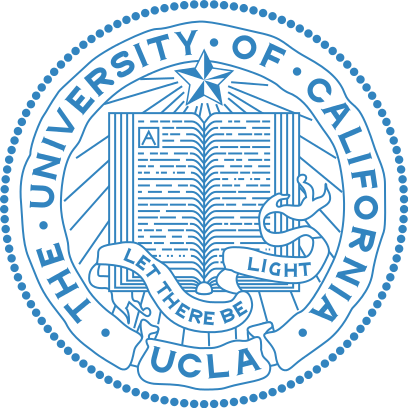 Exercise 2: XOR
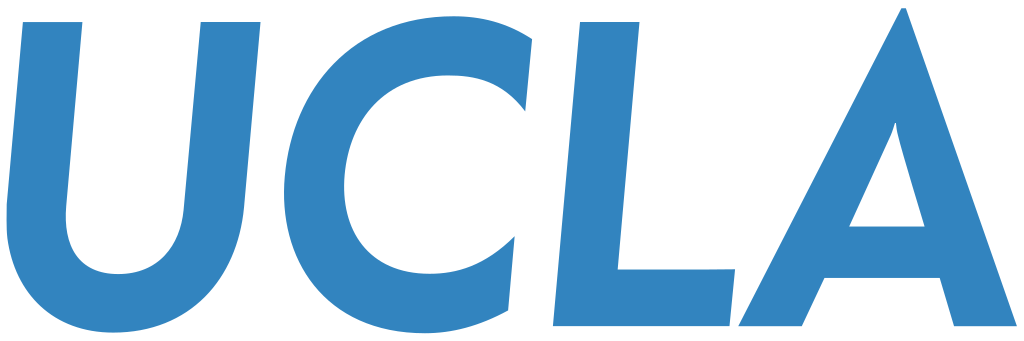 Which NN architecture corresponds to which function?
threshold
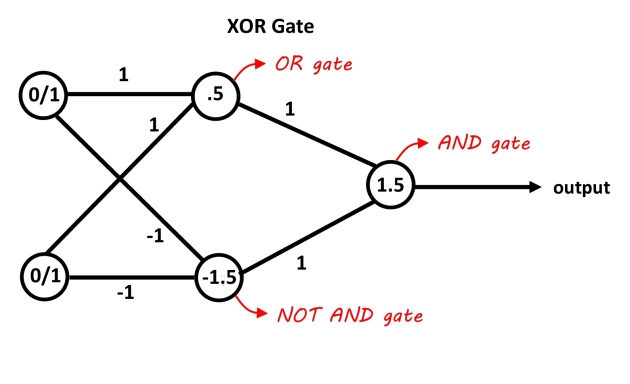 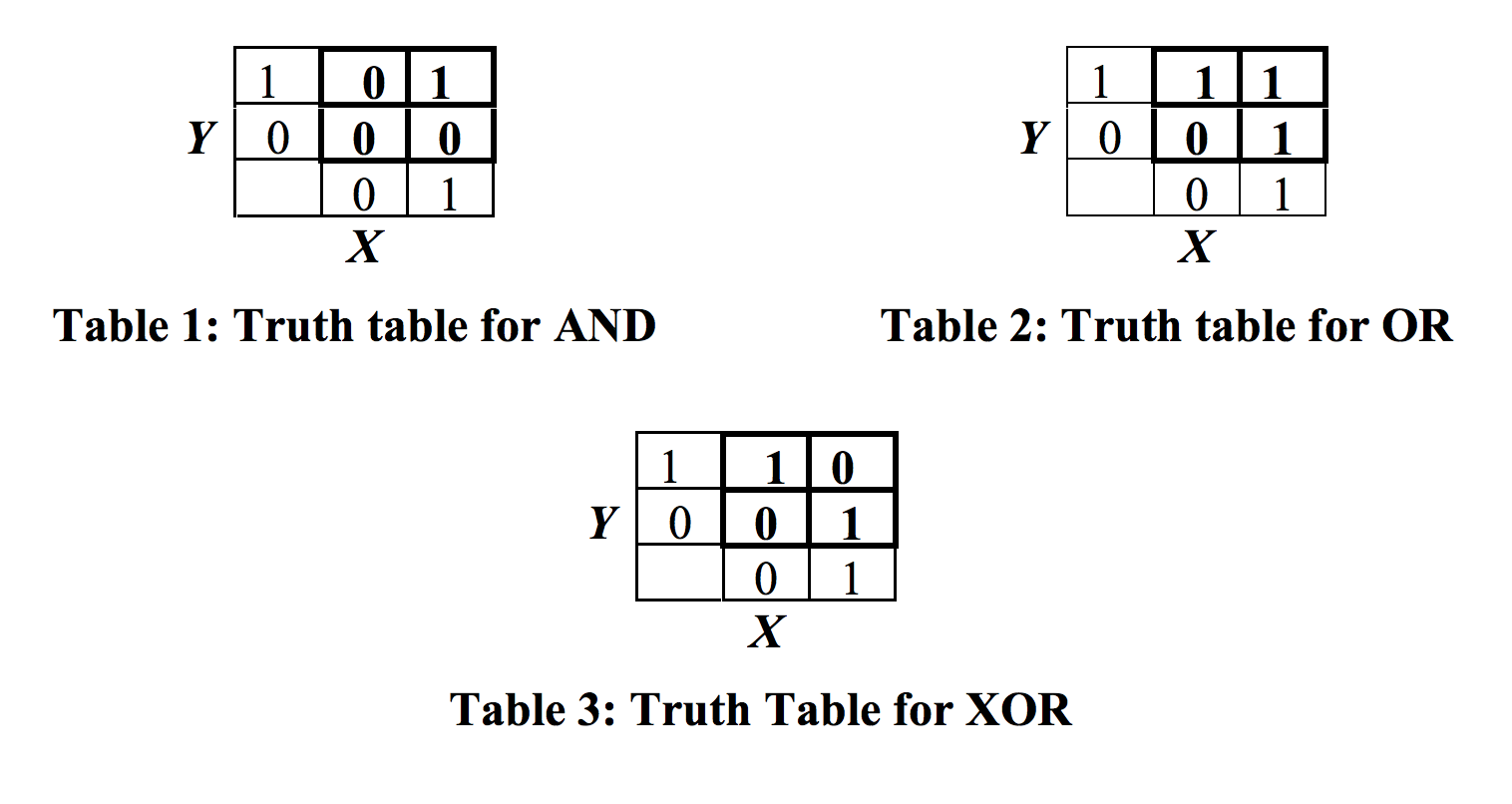 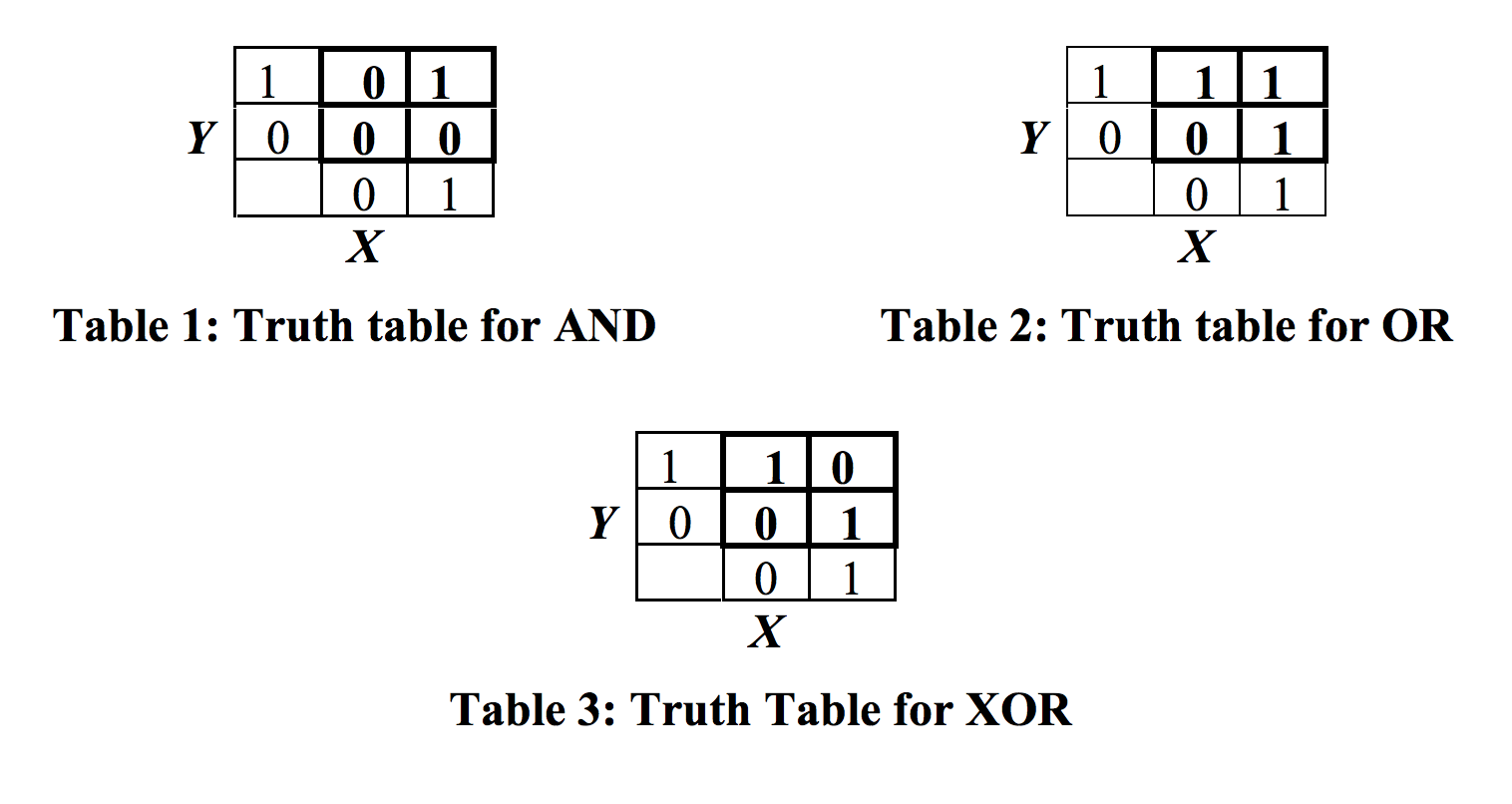 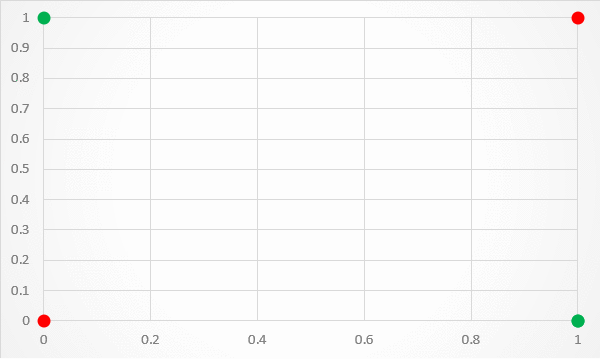 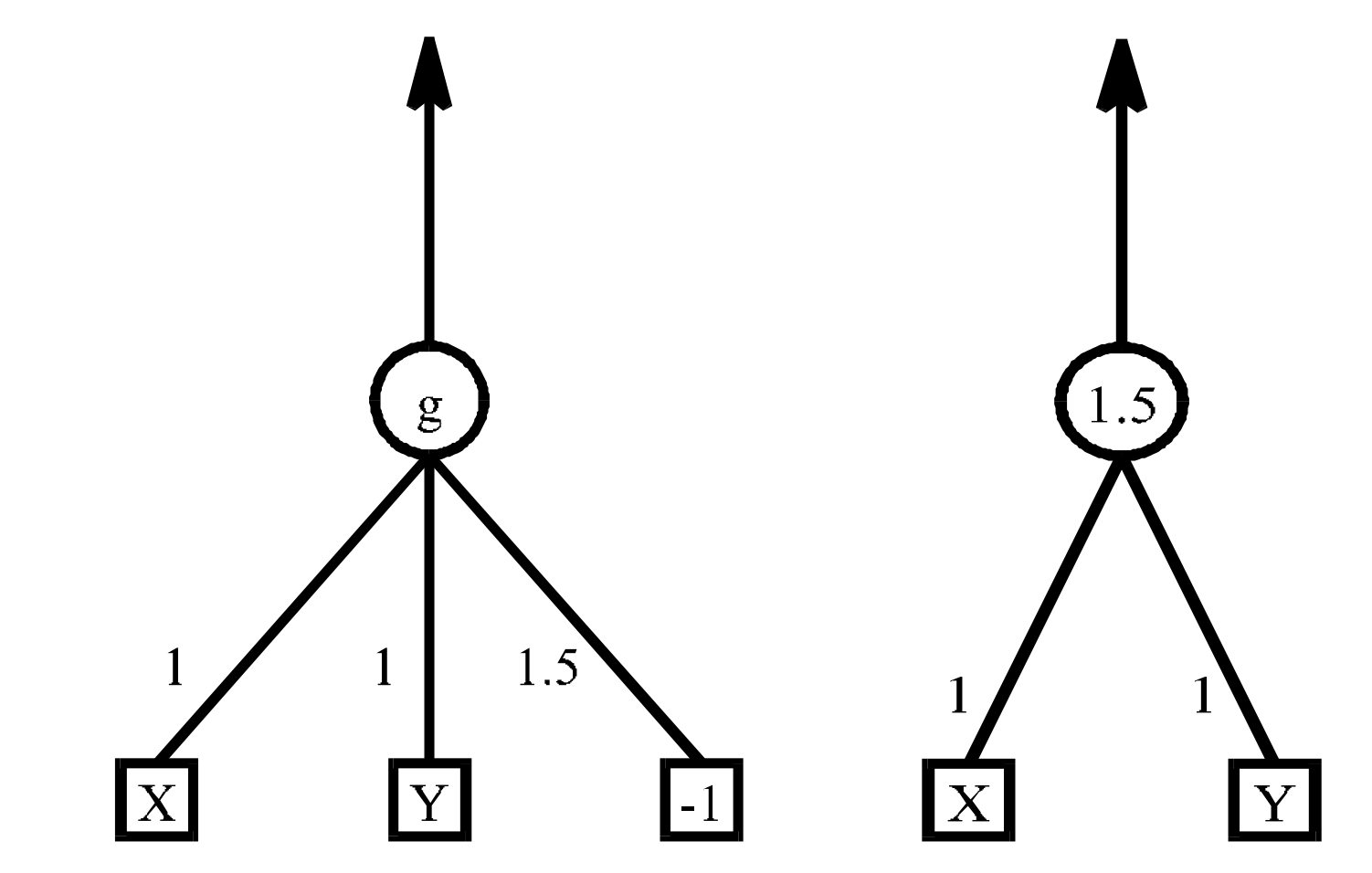 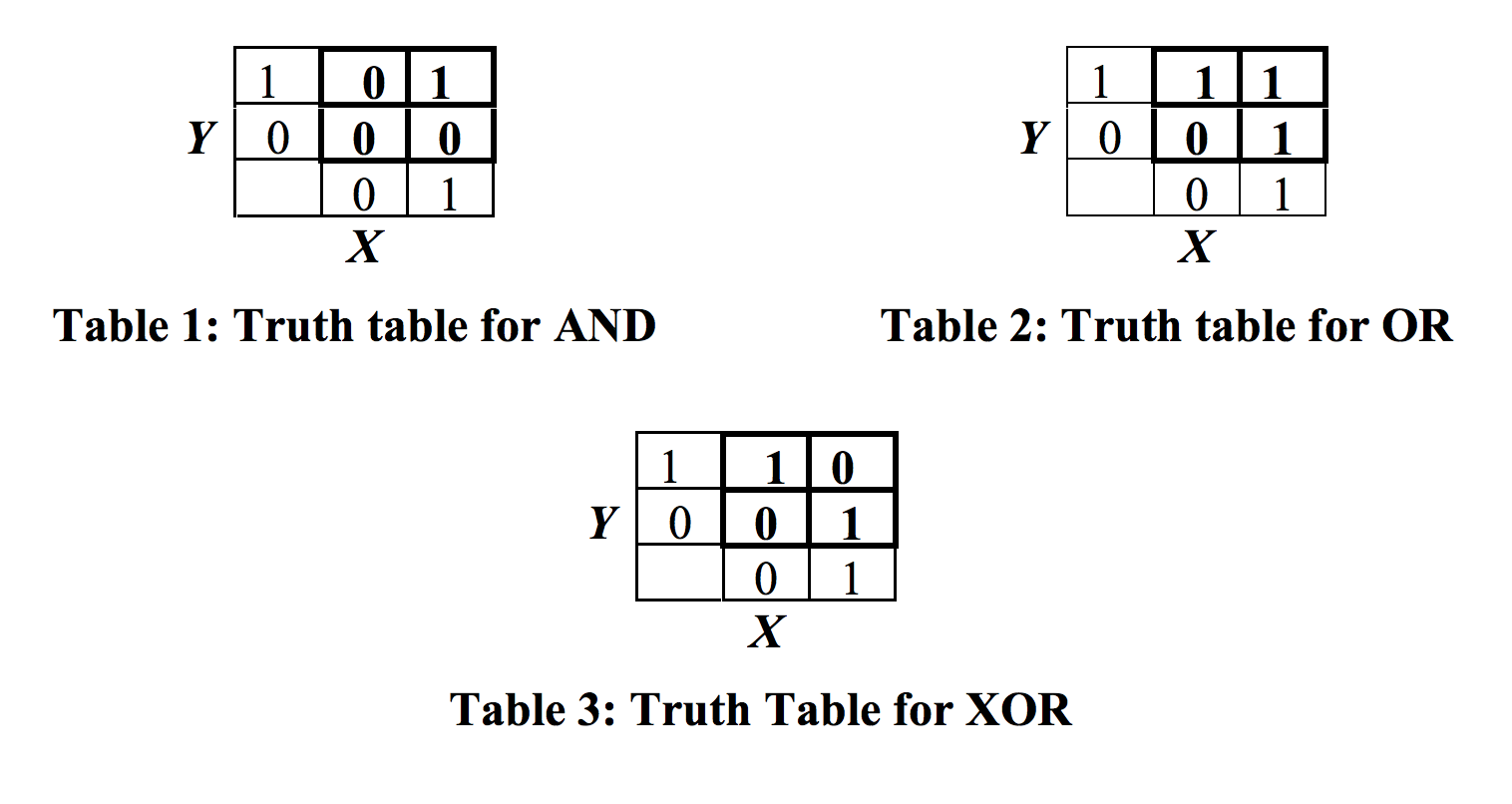 (a)
(b)
Heaviside step function
(c)
https://datascience.stackexchange.com/questions/11589/creating-neural-net-for-xor-function
http://yen.cs.stir.ac.uk/~kjt/techreps/pdf/TR148.pdf
https://medium.com/@jayeshbahire/the-xor-problem-in-neural-networks-50006411840b
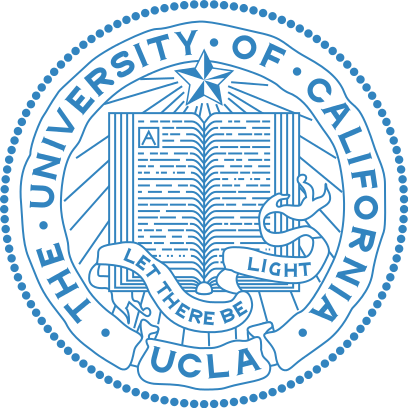 Exercise 2: XOR
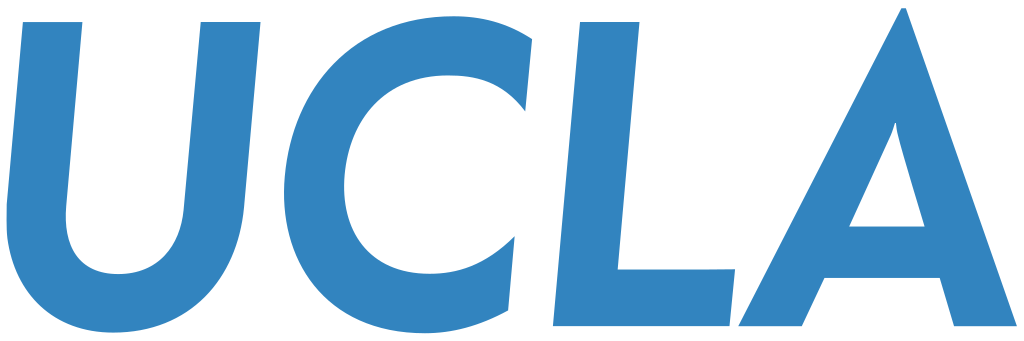 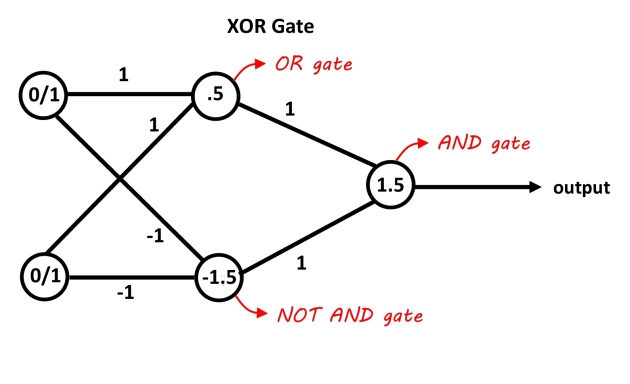 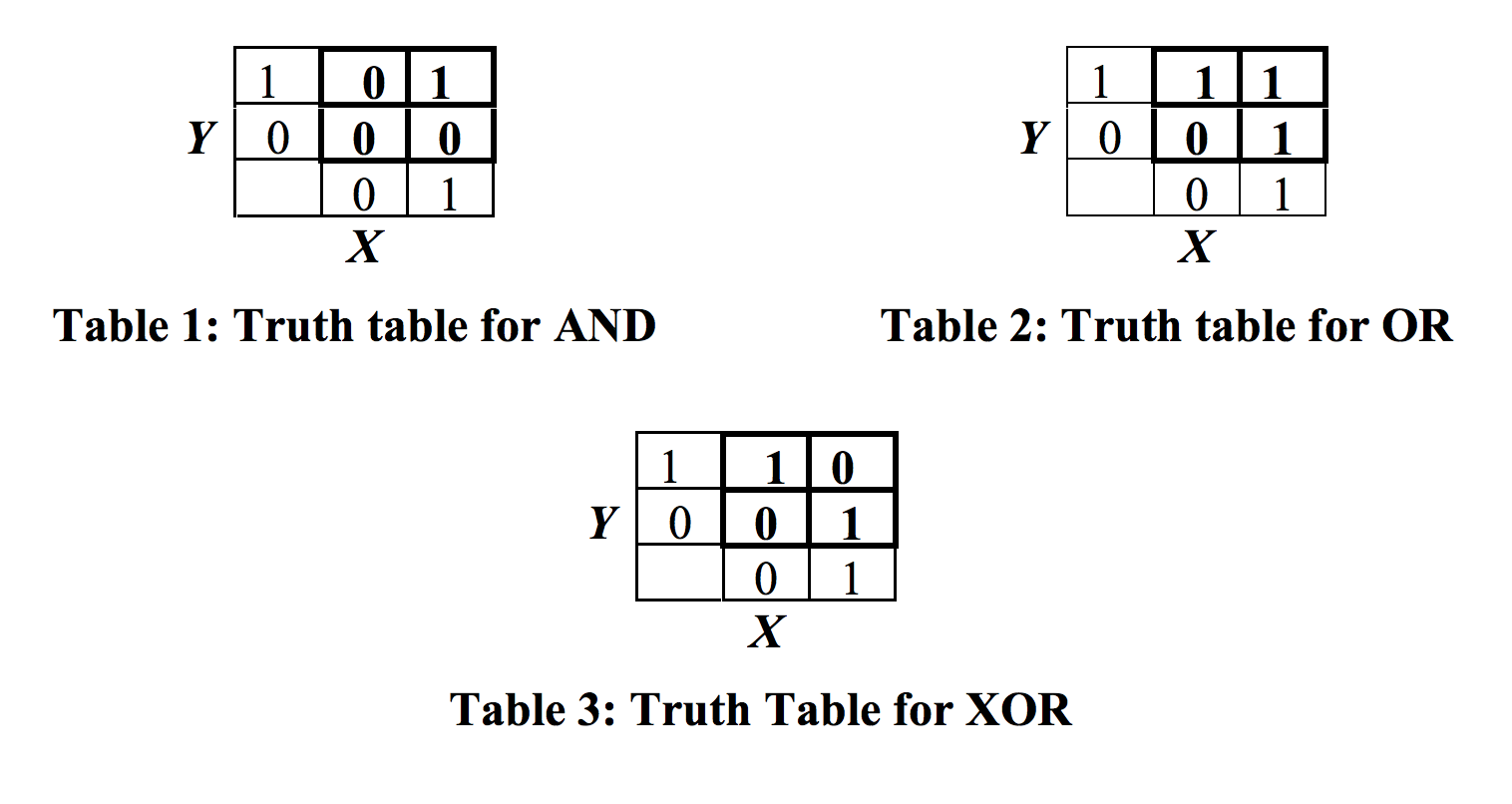 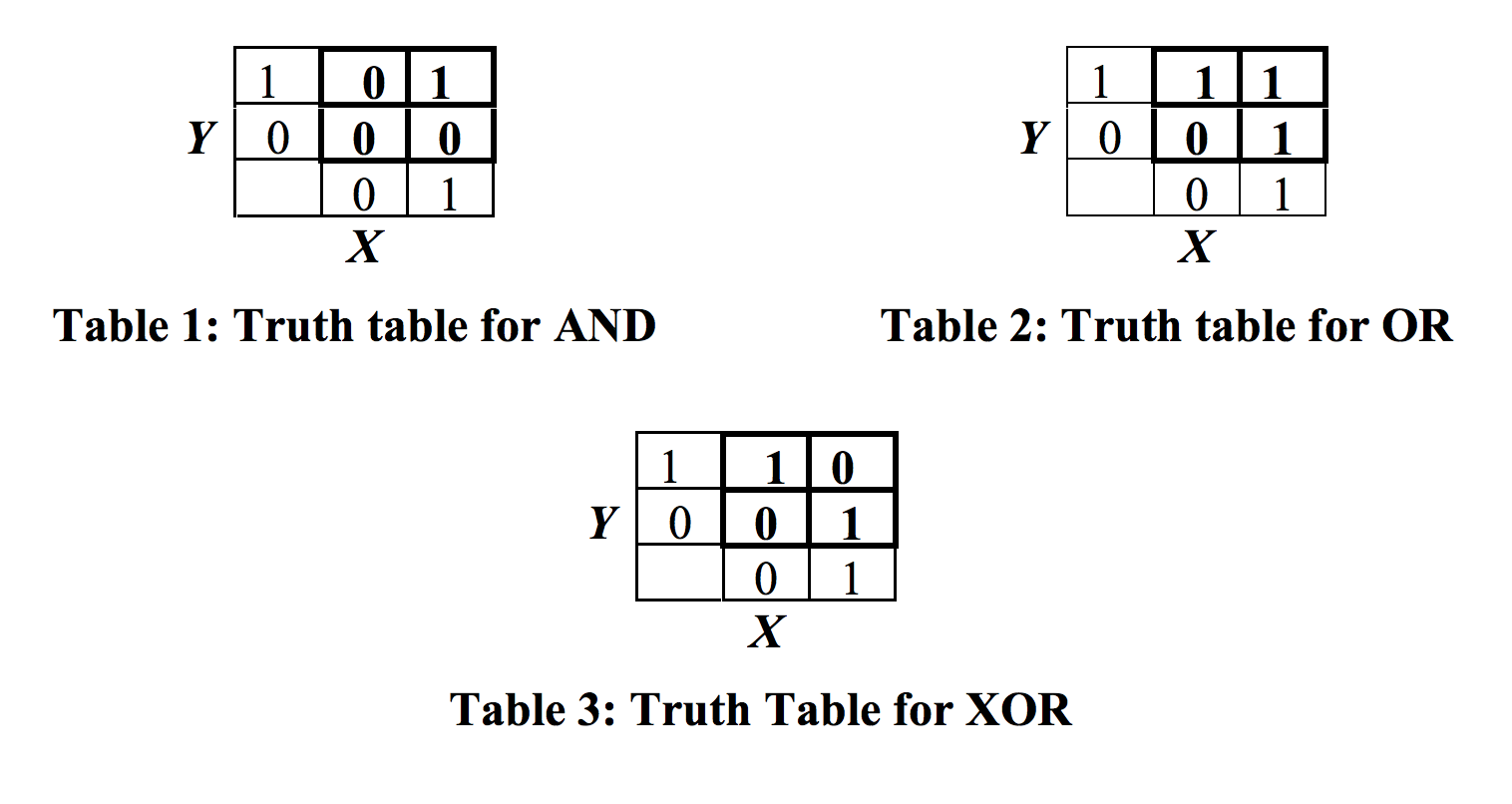 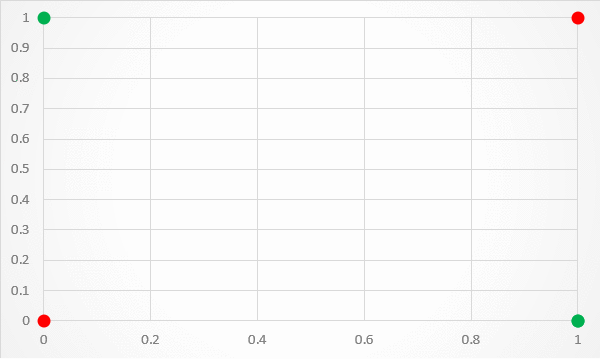 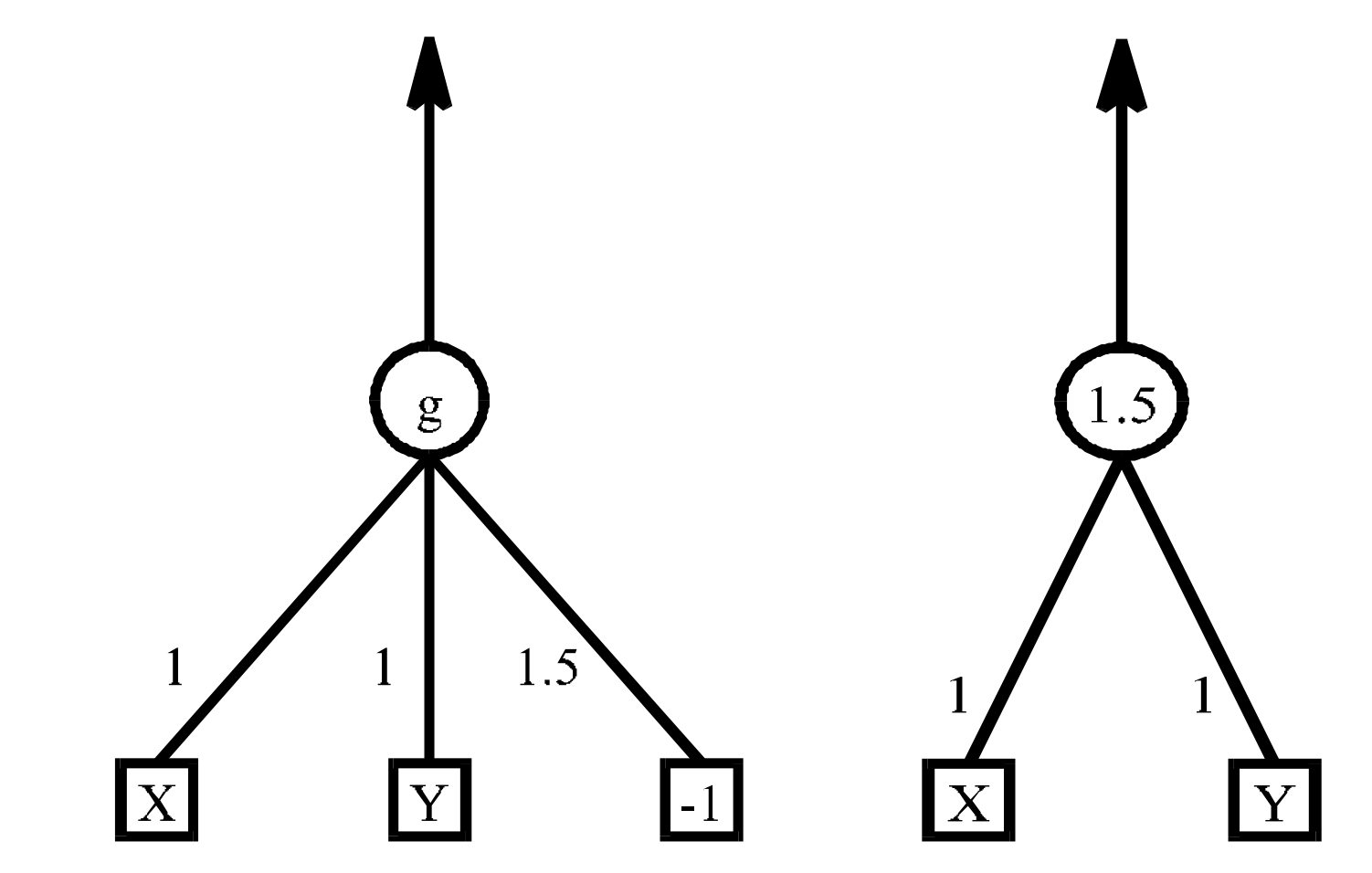 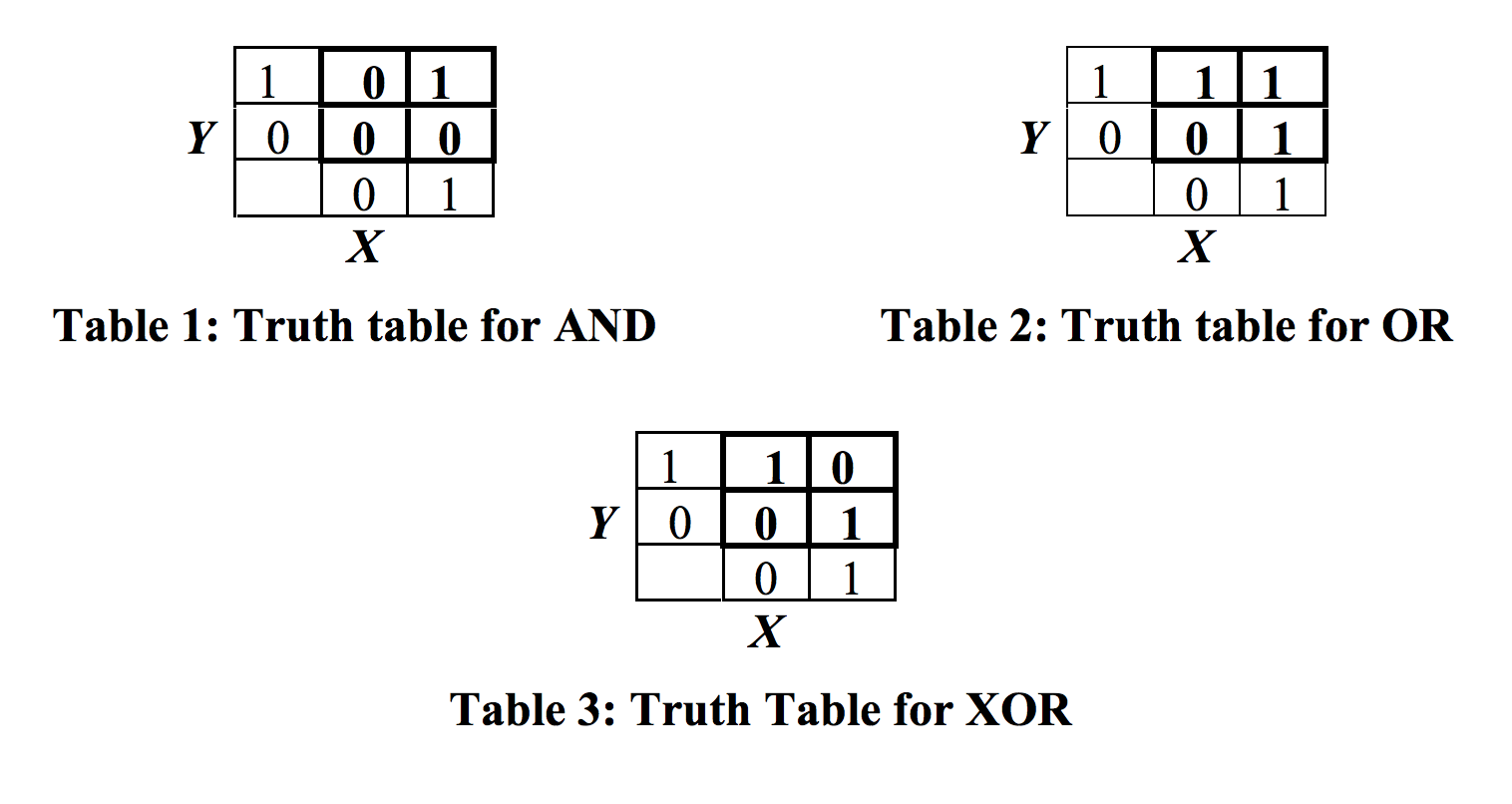 (a)
(b)
(c)
https://datascience.stackexchange.com/questions/11589/creating-neural-net-for-xor-function
http://yen.cs.stir.ac.uk/~kjt/techreps/pdf/TR148.pdf
https://medium.com/@jayeshbahire/the-xor-problem-in-neural-networks-50006411840b
Exercise 2: XOR
Detailed Explanation
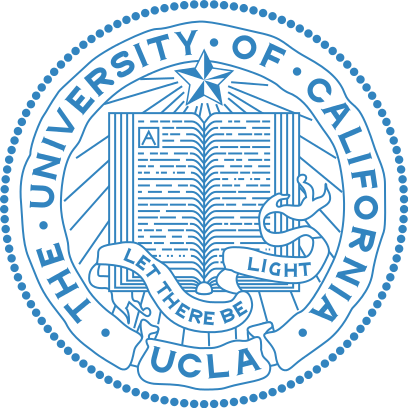 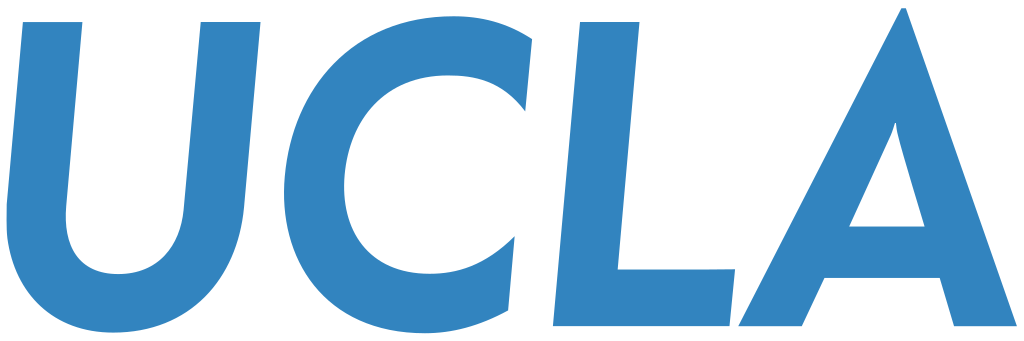 We can also use the Heaviside step function instead of sigmoid
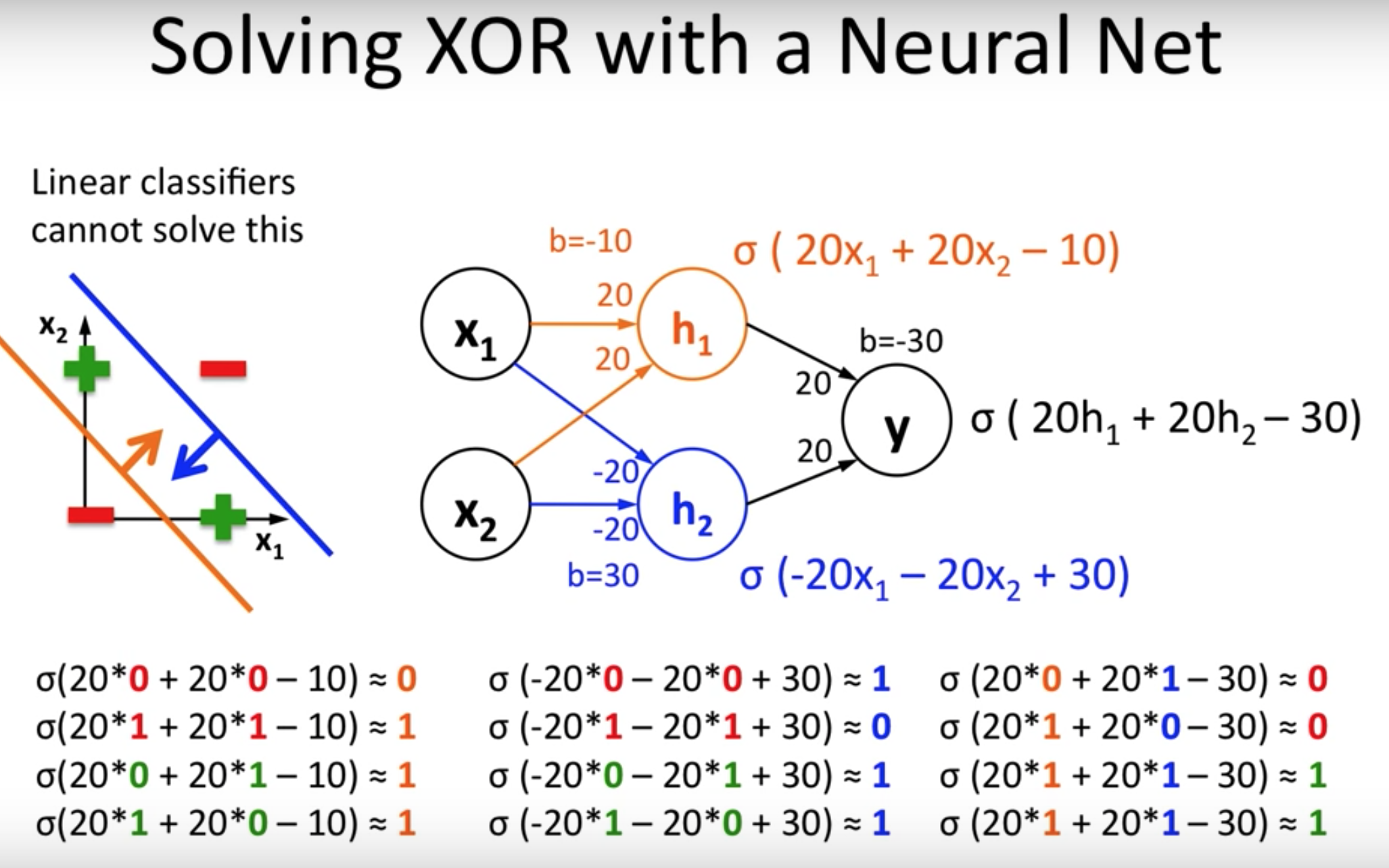 x1
x2
x1
x2
https://www.youtube.com/watch?v=kNPGXgzxoHw
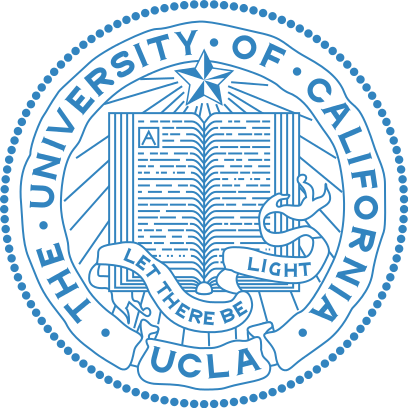 Exercise 3
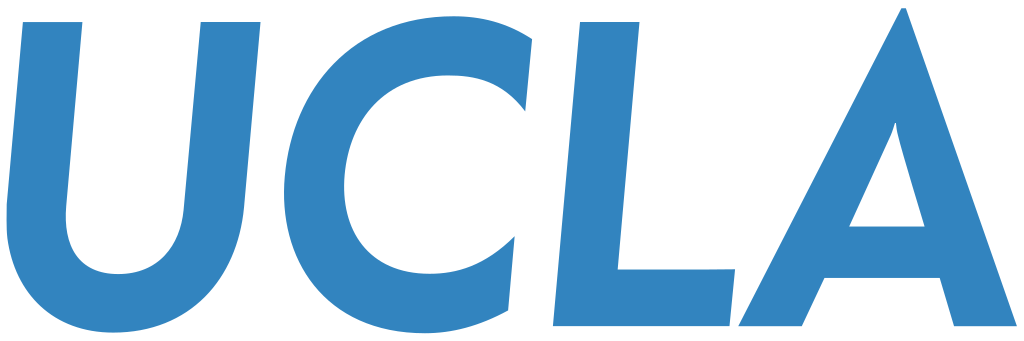 Let’s revisit the quiz we did in Monday’s lecture!
Can linear SVMs be considered as a special case of neural networks?
How about nonlinear SVMs?
How about decision trees?
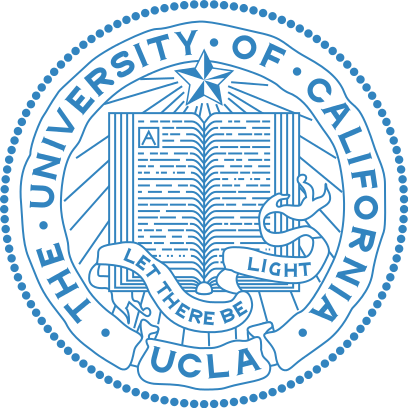 Multiclass Classification
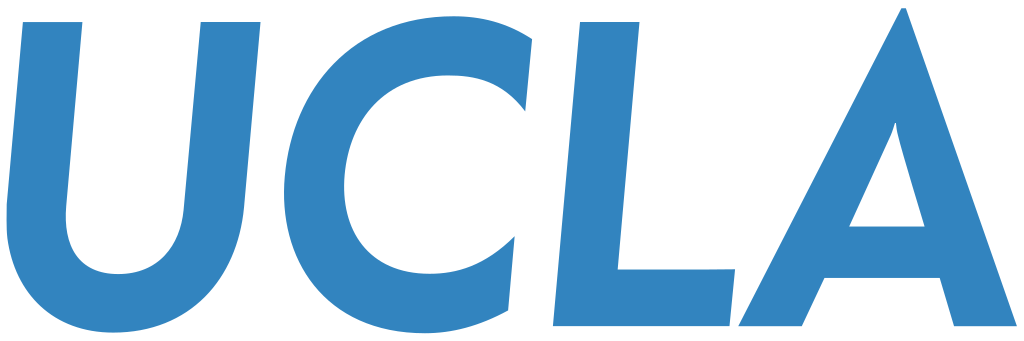 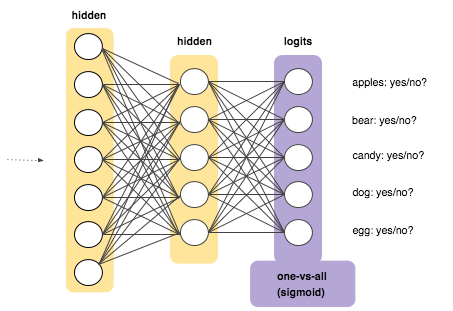 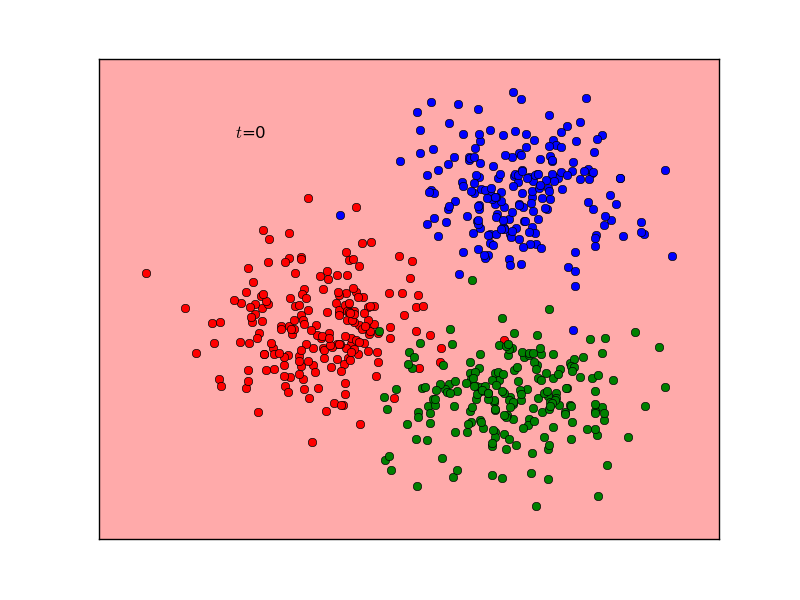 ?
5 separate binary classifiers
Key: sharing the same hidden layers with different weights at the end
Question: Pros and cons?
https://developers.google.com/machine-learning/crash-course/multi-class-neural-networks/one-vs-all
http://www.briandolhansky.com/blog/2013/9/23/artificial-neural-nets-linear-multiclass-part-3
Neural Networks: 
Backpropagation
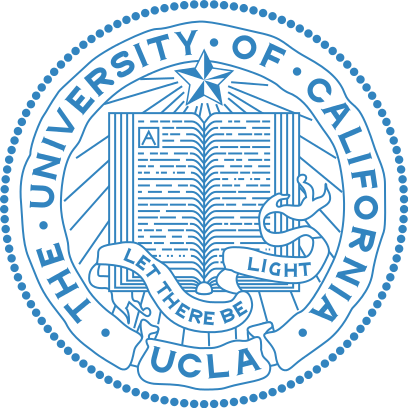 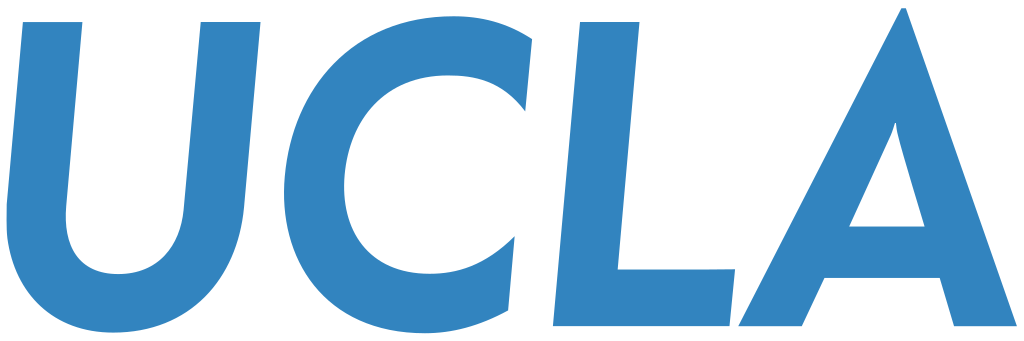 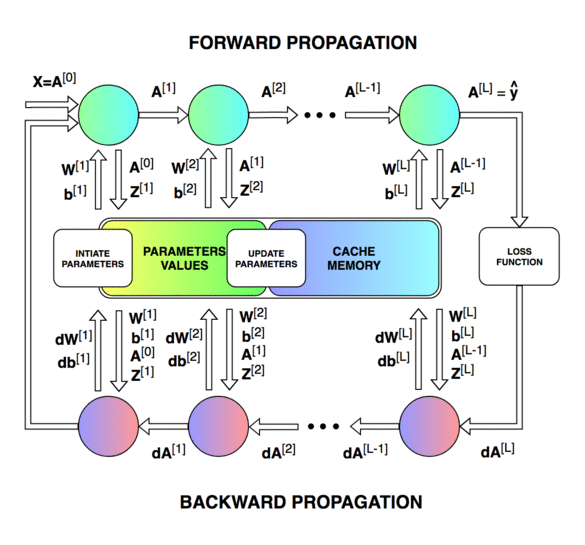 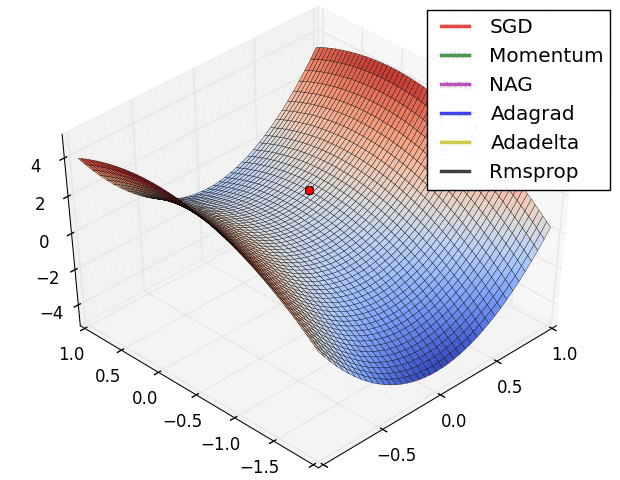 https://medium.com/datathings/neural-networks-and-backpropagation-explained-in-a-simple-way-f540a3611f5e
How many iterations are needed to converge?
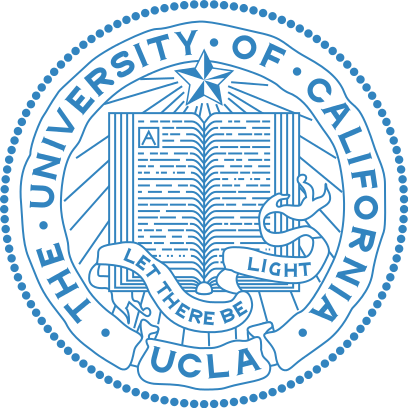 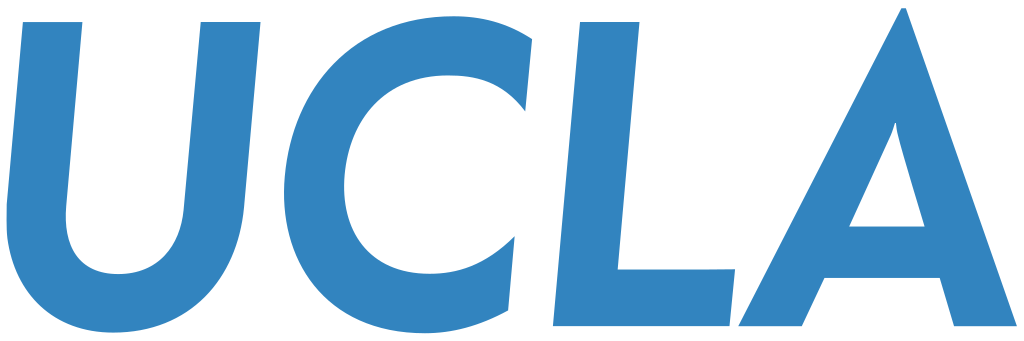 Depends on:
Architecture/Meta-parameters of the network, e.g. # layers, activation
Quality of training data (input-output correlation, normalization, noise cleansing, class distribution/imbalance)
Random initialization of the parameters/weights
Optimization algorithm, e.g. SGD, Adam, etc.
Learning rate
Batch size
(In practice) Implementation quality (Bug-free? Optimized?)
...
https://medium.com/datathings/neural-networks-and-backpropagation-explained-in-a-simple-way-f540a3611f5e
https://www.quora.com/Machine-Learning-What-are-some-tips-and-tricks-for-training-deep-neural-networks
Neural Networks: 
Backpropagation
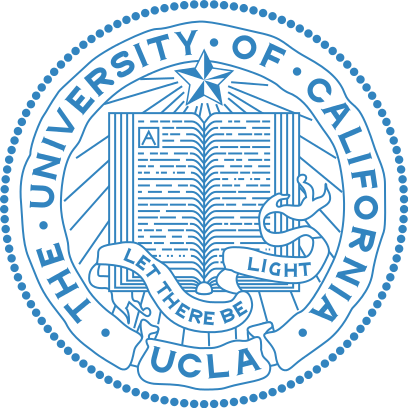 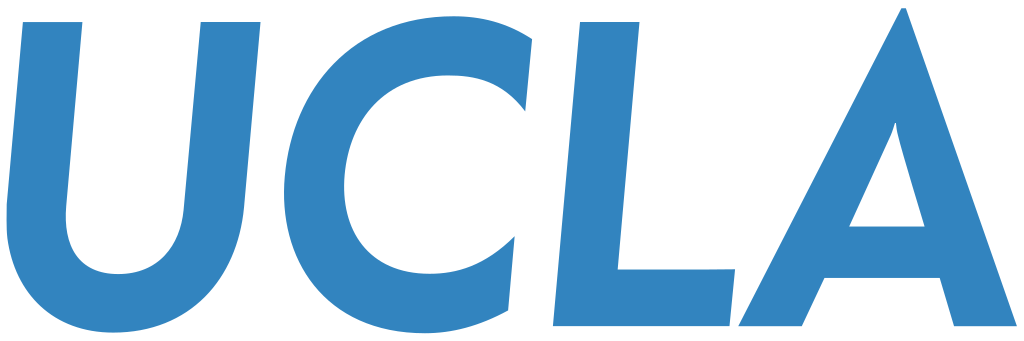 A simple example to understand the intuition
f(x,y) = x2y + y + 2
Forward pass:
x = 3, y = 4 → f(3, 4)=42
Backward pass:
Chain rule:

See the diagram
Fun fact: This is called reverse-mode autodiff and how Tensorflow works
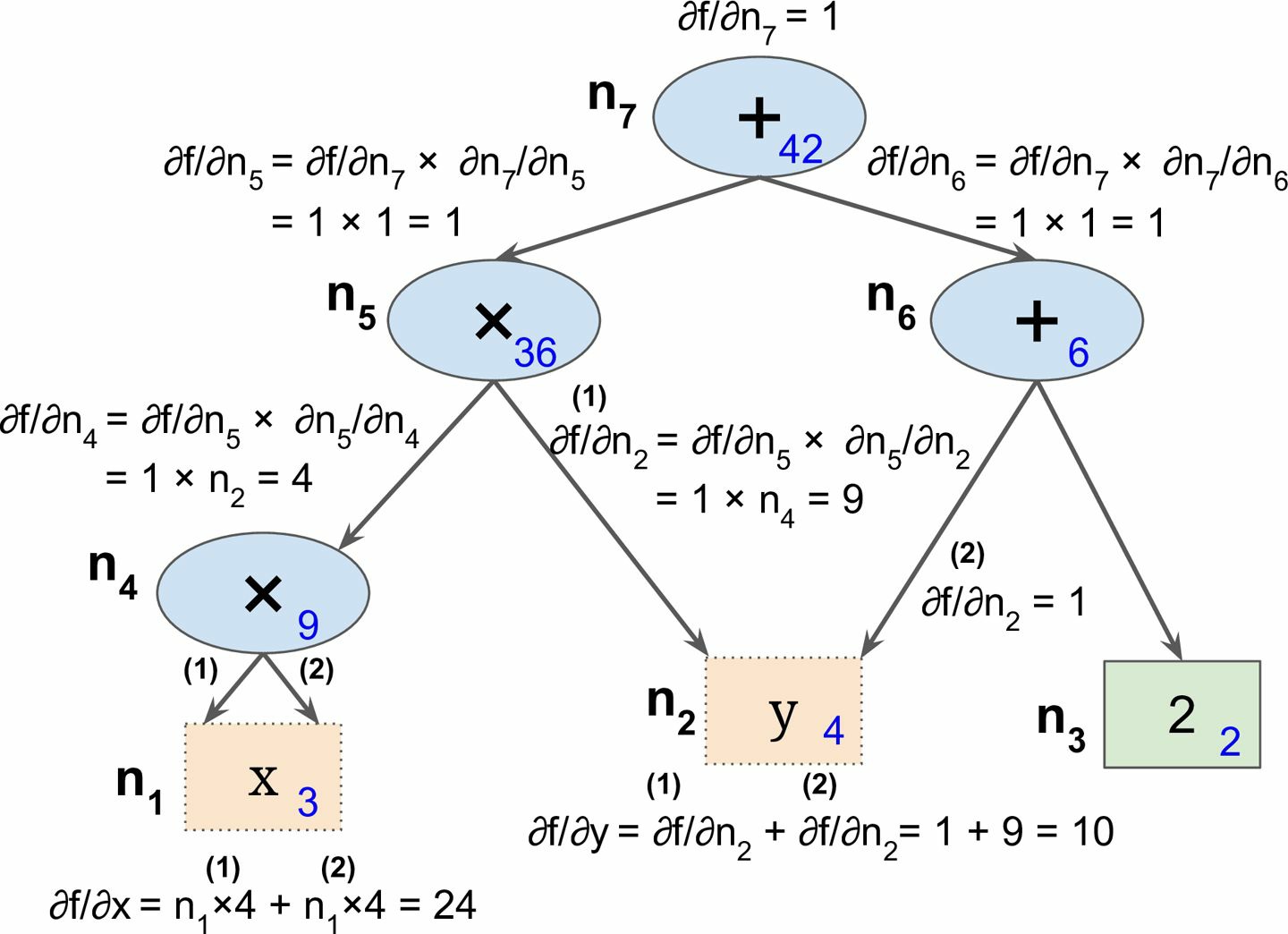 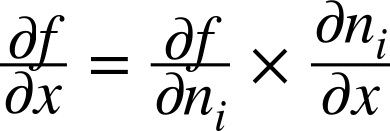 Géron, Aurélien. Hands-on machine learning with Scikit-Learn and TensorFlow: concepts, tools, and techniques to build intelligent systems. " O'Reilly Media, Inc.", 2017.
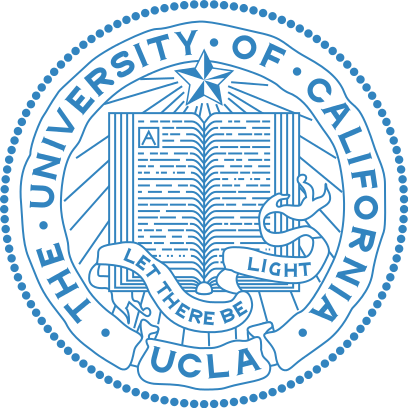 Why understanding backpropagation?
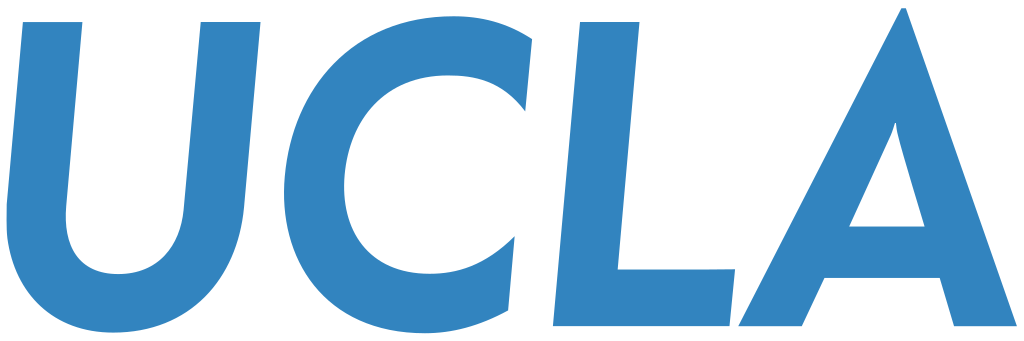 “Why do we have to write the backward pass when frameworks in the real world, such as TensorFlow, compute them for you automatically?”
Vanishing gradients on sigmoids
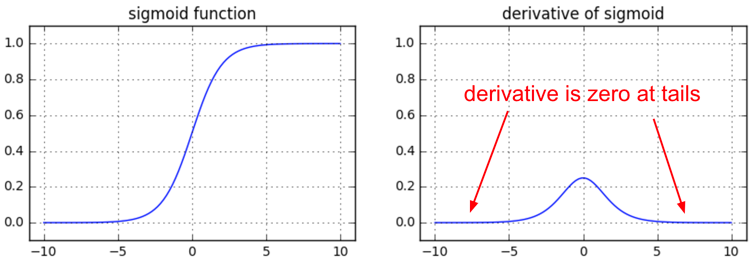 https://medium.com/@karpathy/yes-you-should-understand-backprop-e2f06eab496b
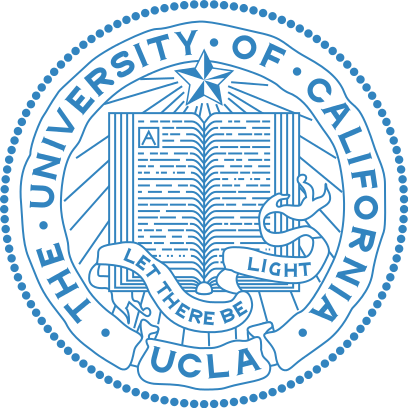 Why understanding backpropagation?
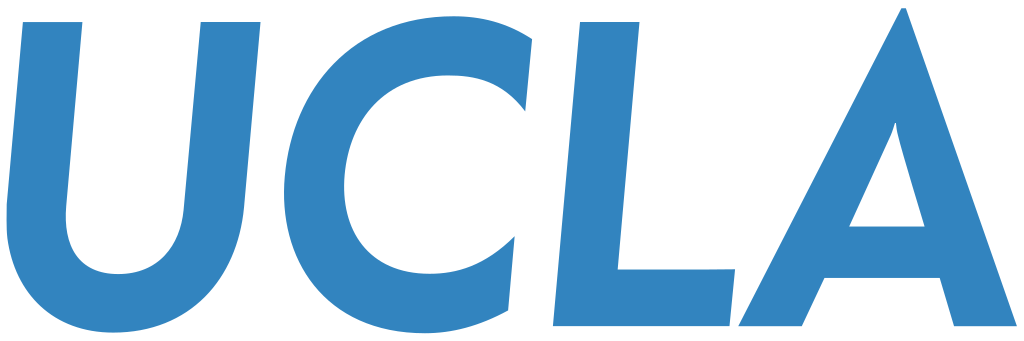 “Why do we have to write the backward pass when frameworks in the real world, such as TensorFlow, compute them for you automatically?”
Dying ReLUs
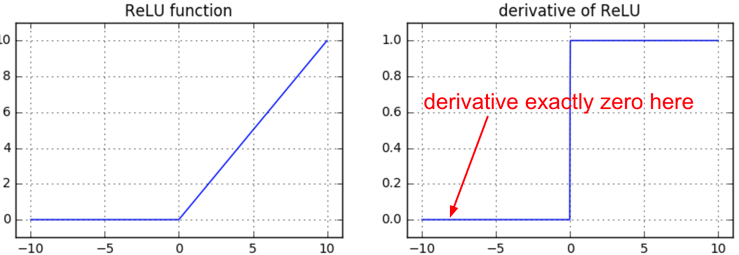 https://medium.com/@karpathy/yes-you-should-understand-backprop-e2f06eab496b
Neural Networks: 
Backpropagation
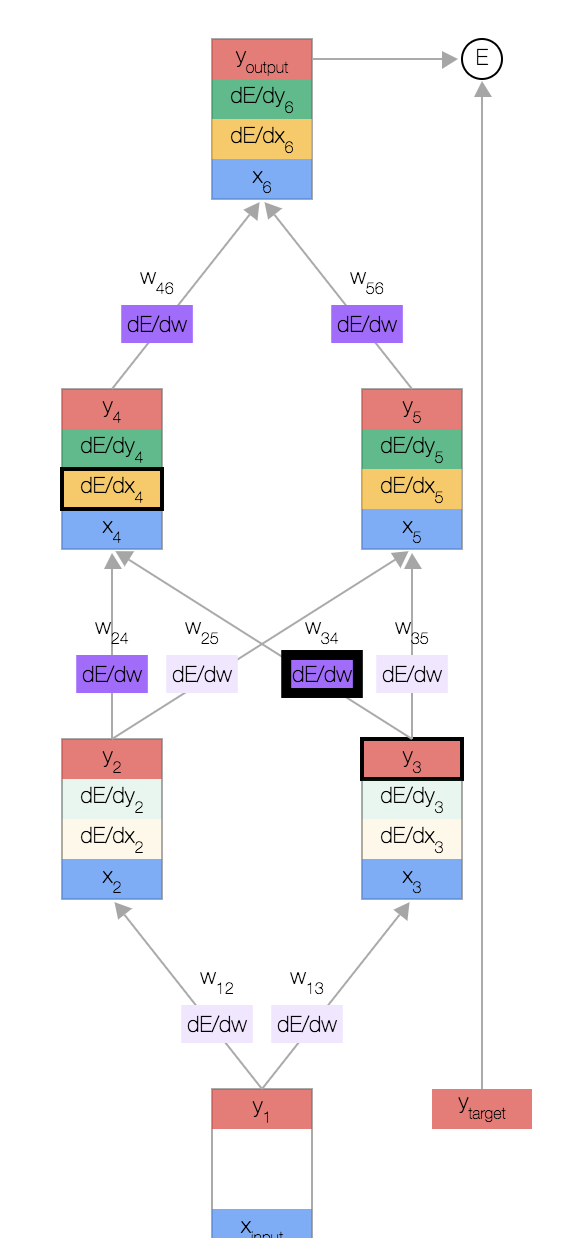 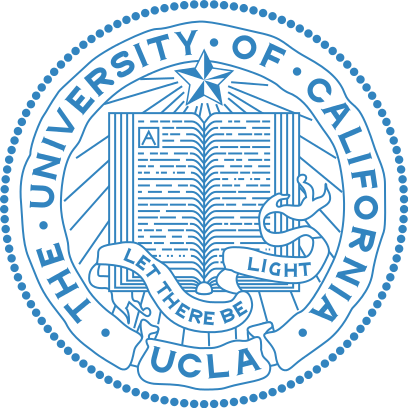 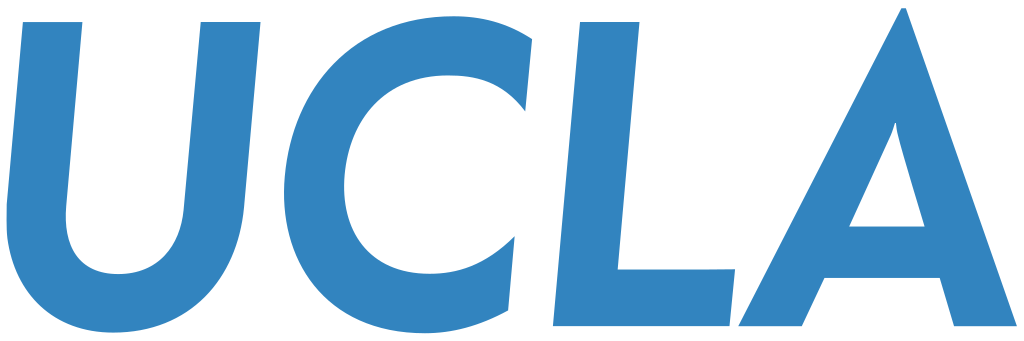 Backpropagation (Interactive): https://google-developers.appspot.com/machine-learning/crash-course/backprop-scroll/
Backpropagation (CS 231n at Stanford): https://cs231n.github.io/optimization-2/ and https://www.youtube.com/watch?v=i94OvYb6noo
(Optional) Matrix-Level Operation: https://medium.com/@14prakash/back-propagation-is-very-simple-who-made-it-complicated-97b794c97e5c
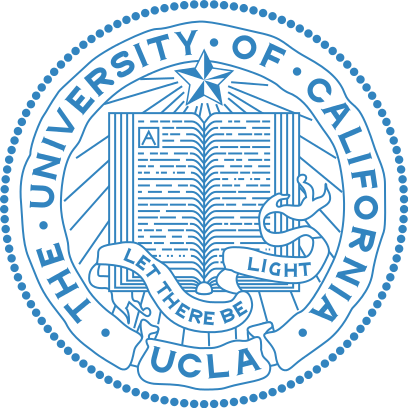 Exercise 4
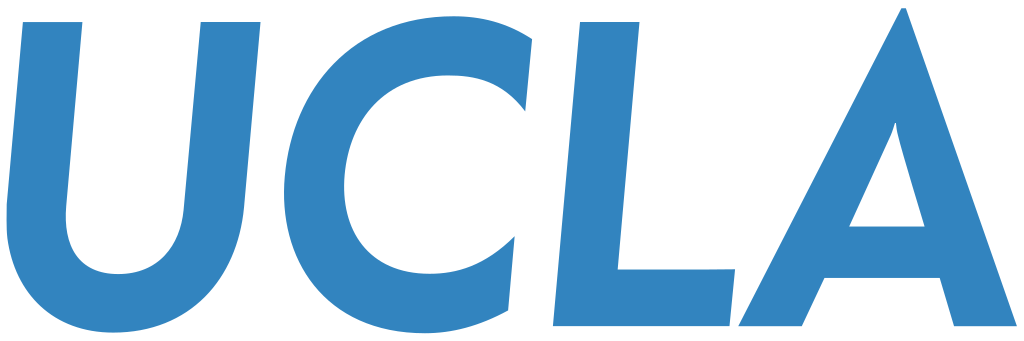 Suppose you have a fully-connected multilayer neural network with 1 input, 2 hidden and 1 output layers. If your dataset has p features, the two hidden layers have 3 and 4 neurons respectively, and the output layer has k outputs, calculate the number of parameters in the neural network in terms of p and k. Assume that the bias terms have not been considered in the specified neurons and need to be added to the parameter count.
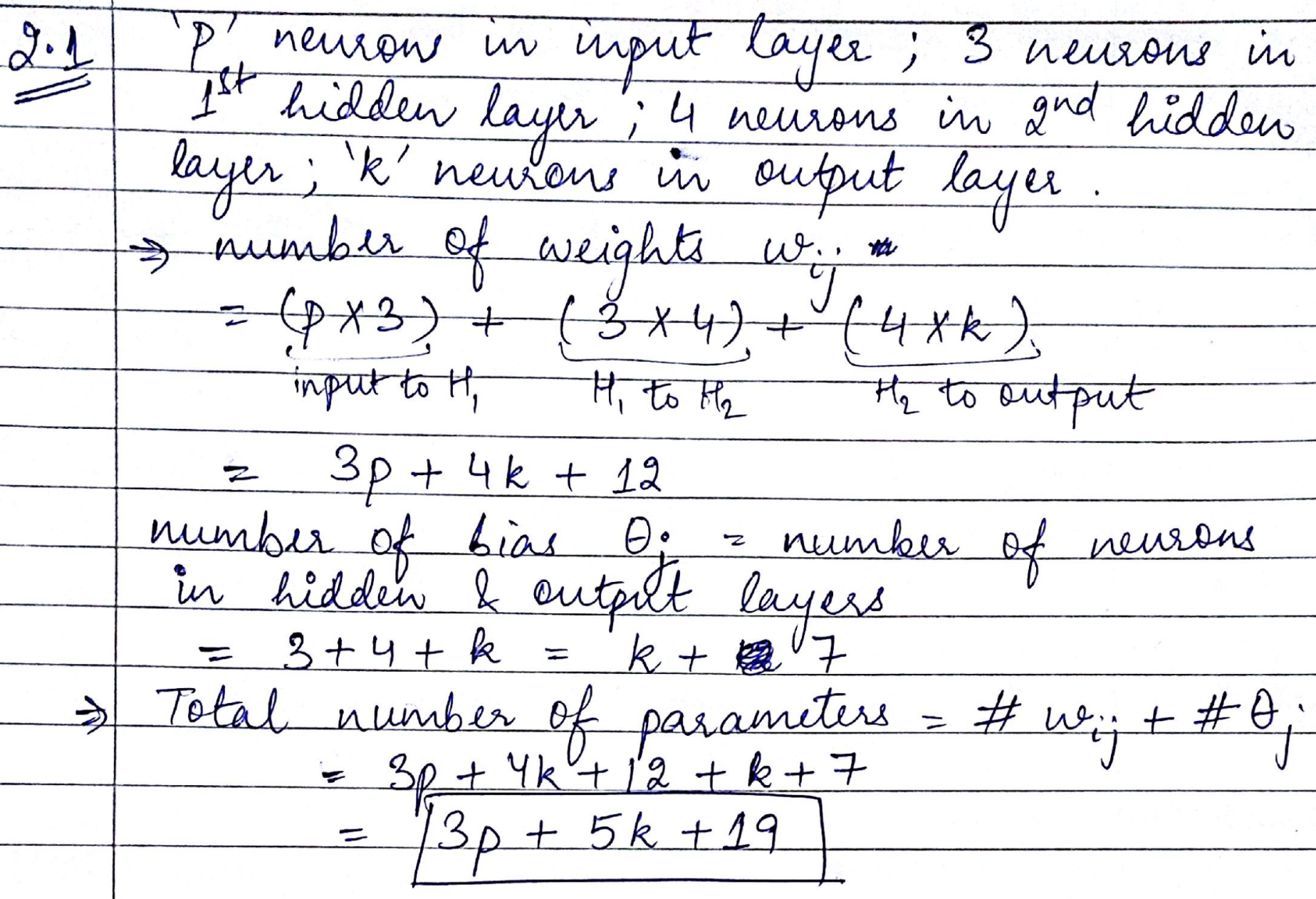 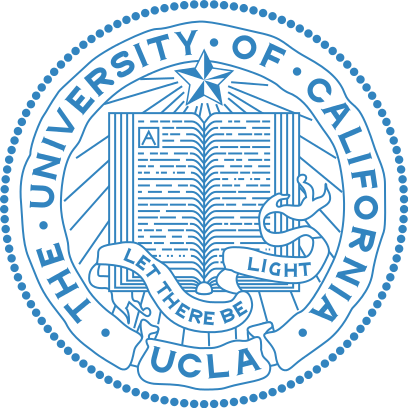 Exercise 5
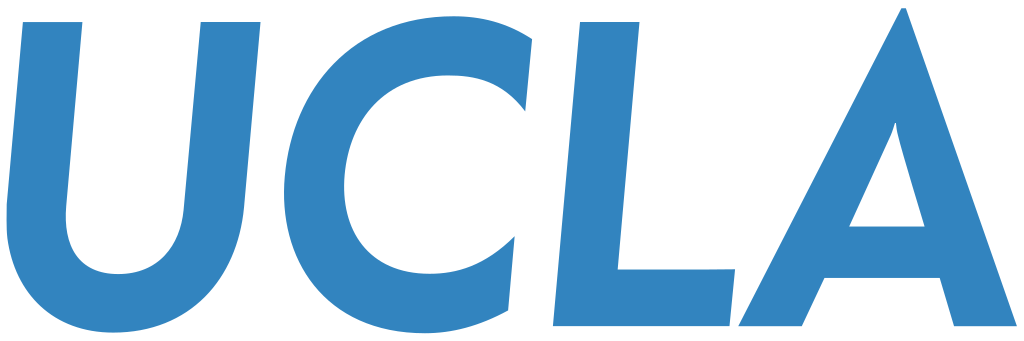 Write down the major steps involved in backpropagation algorithm.
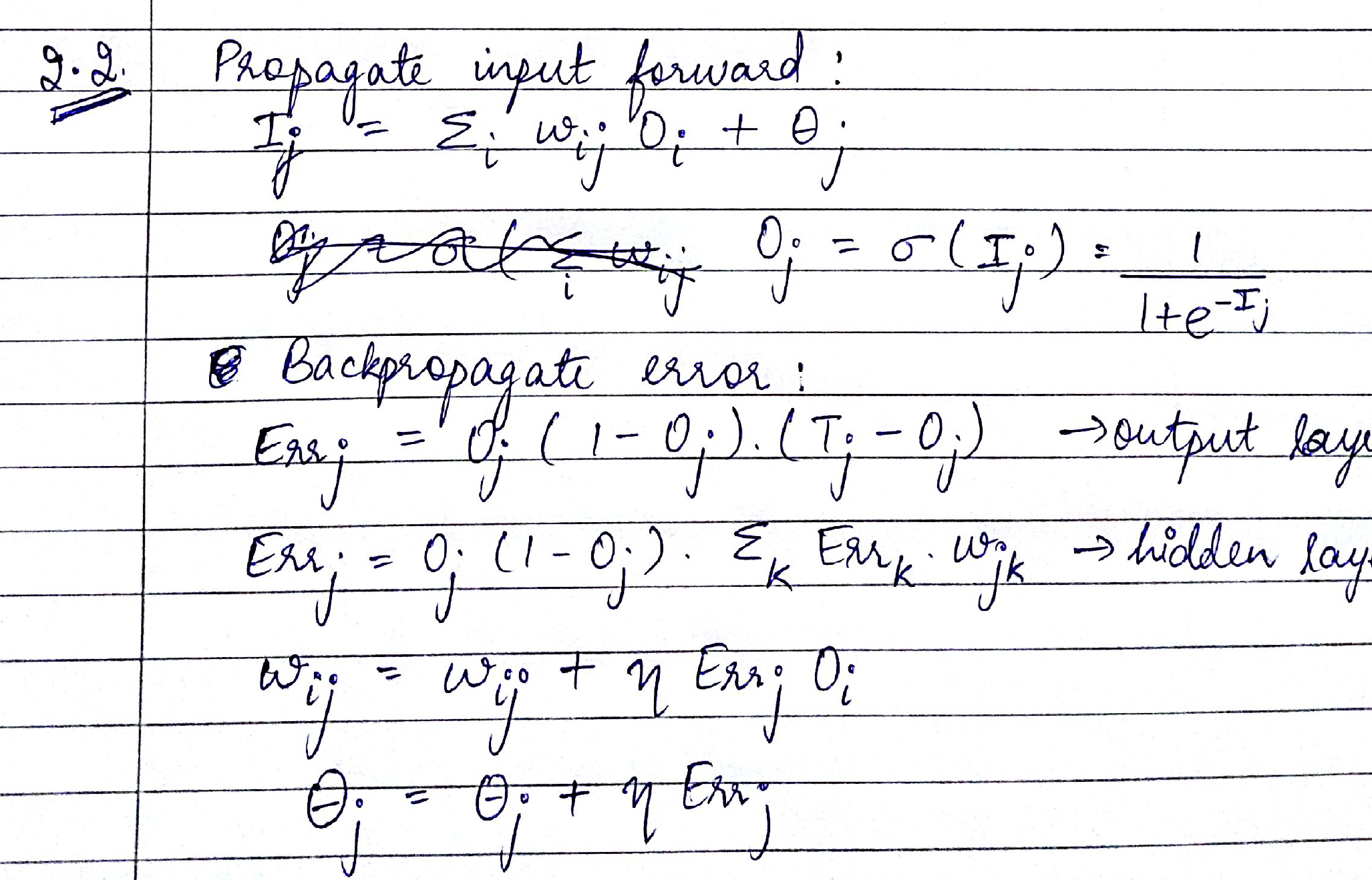 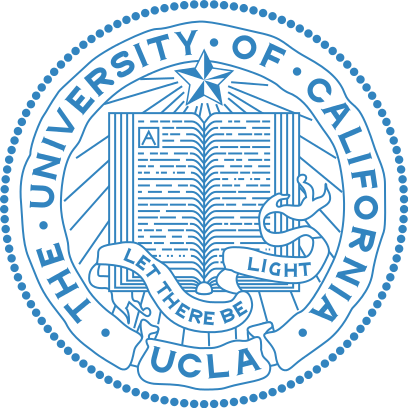 Exercise 5
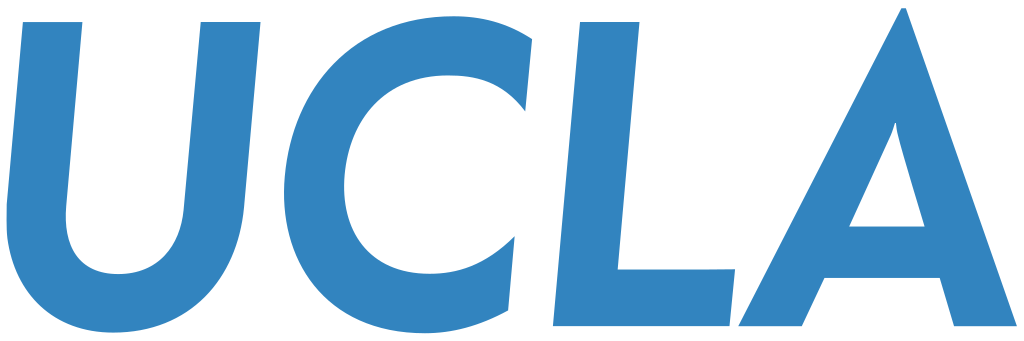 Given the following multilayer neural network, a training data point x=(x1=0,x2=1), and the target value T=1, please calculate weights and bias after 1 iteration of backpropagation algorithm (show your calculations and fill out the empty tables given below). The learning rate =0.8. The initial weights and bias are in the following table.
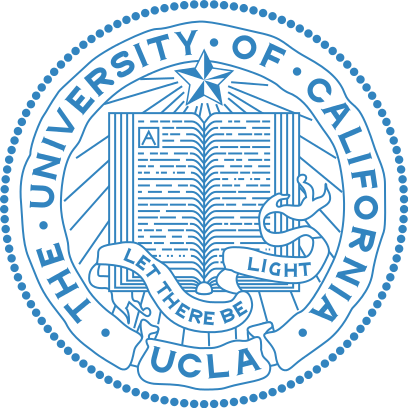 Exercise 5
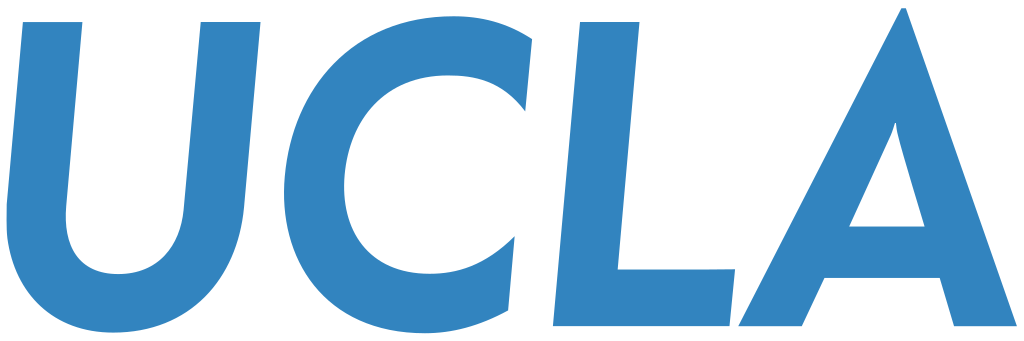 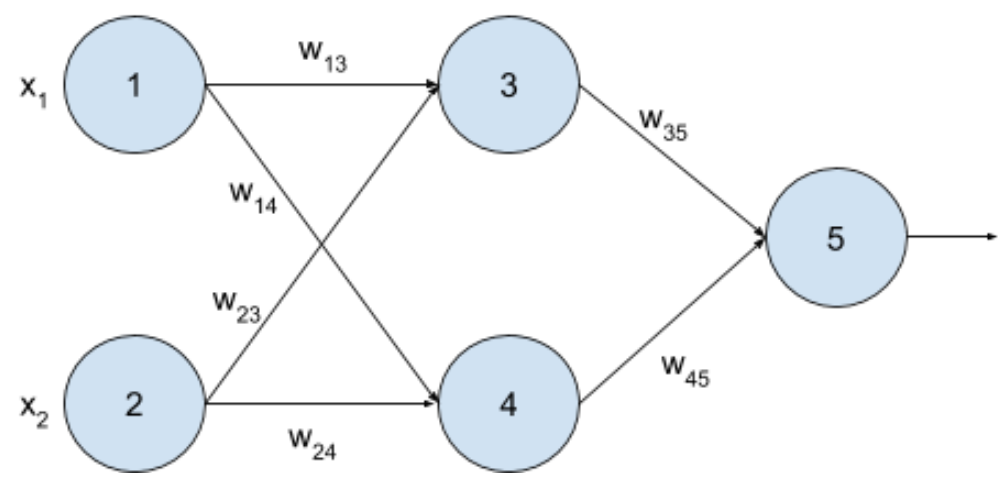 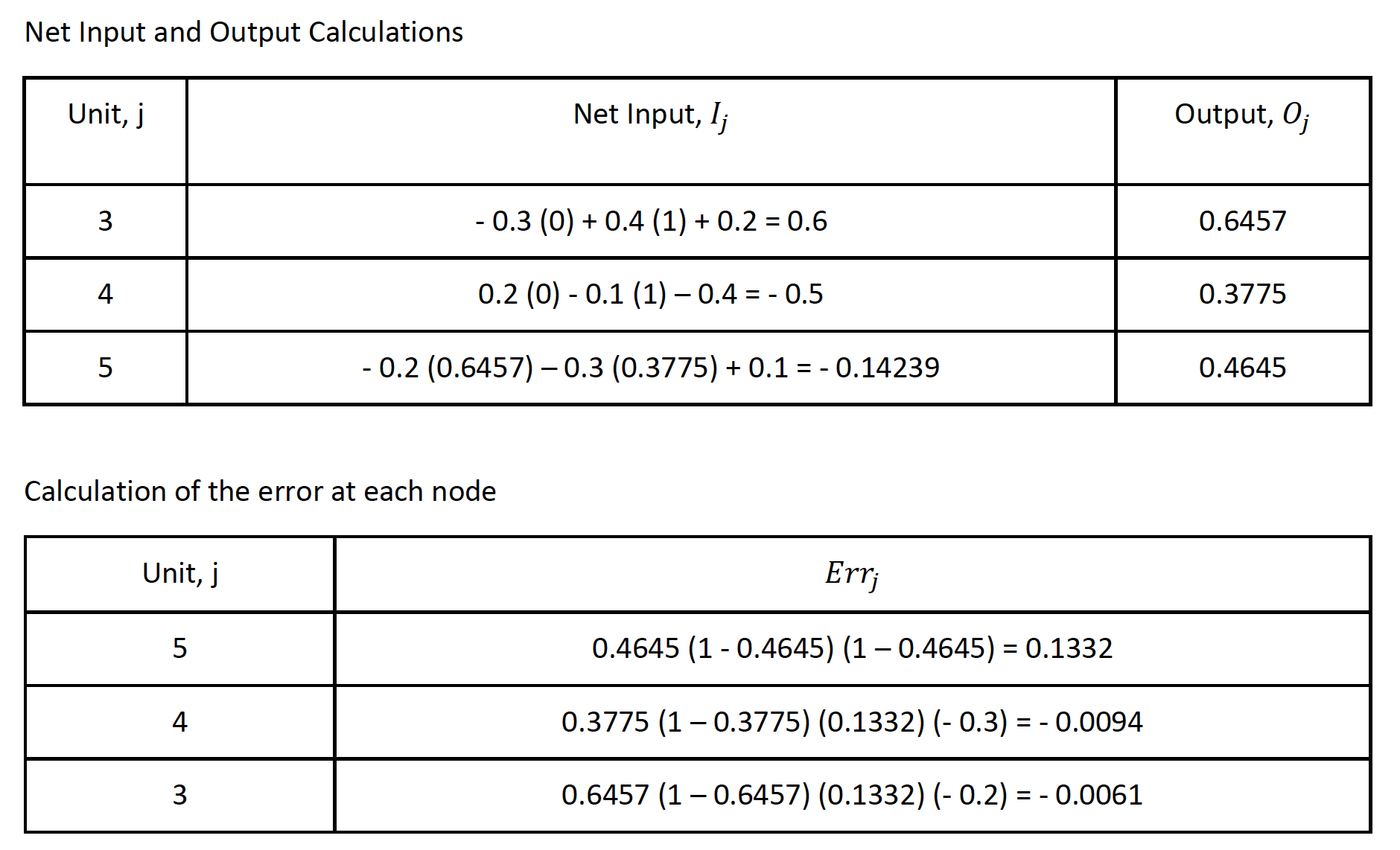 Pay attention to whether it is err or derivative.
Pay attention to the sign here! If err, +; If derivative, - (~SGD).
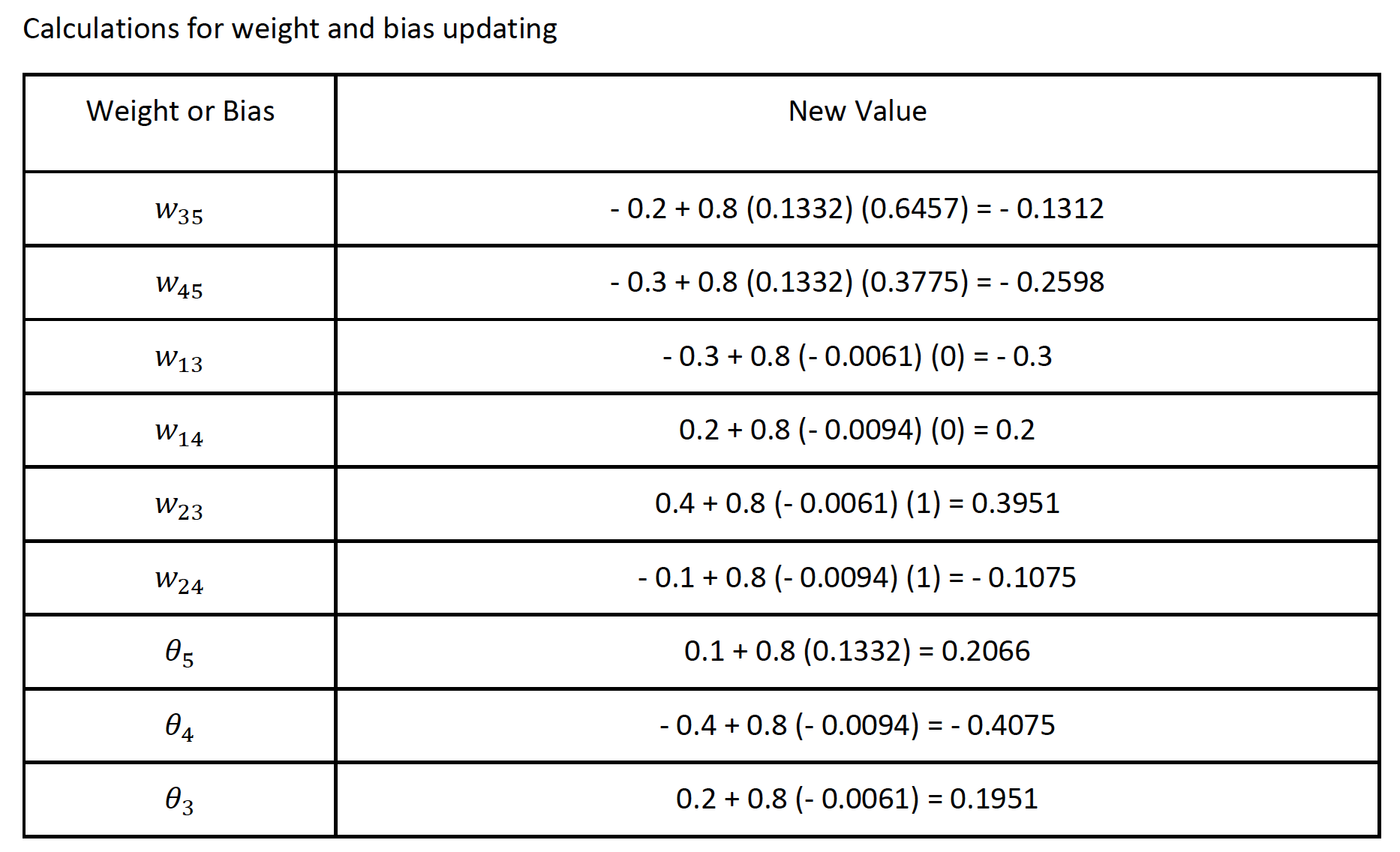 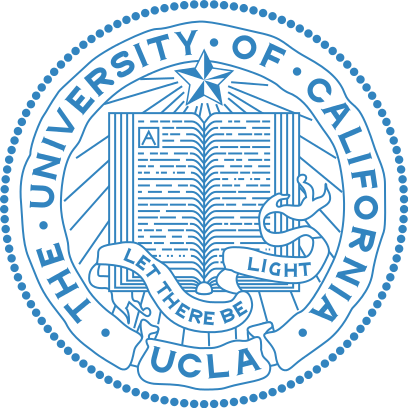 Neural Networks: Pros and Cons
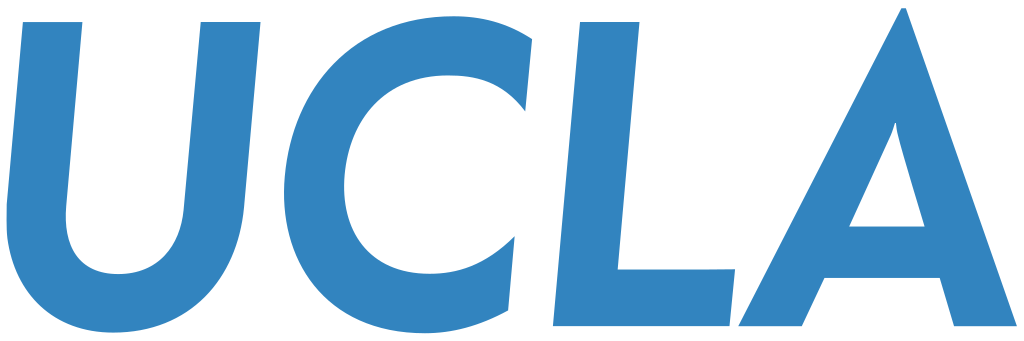 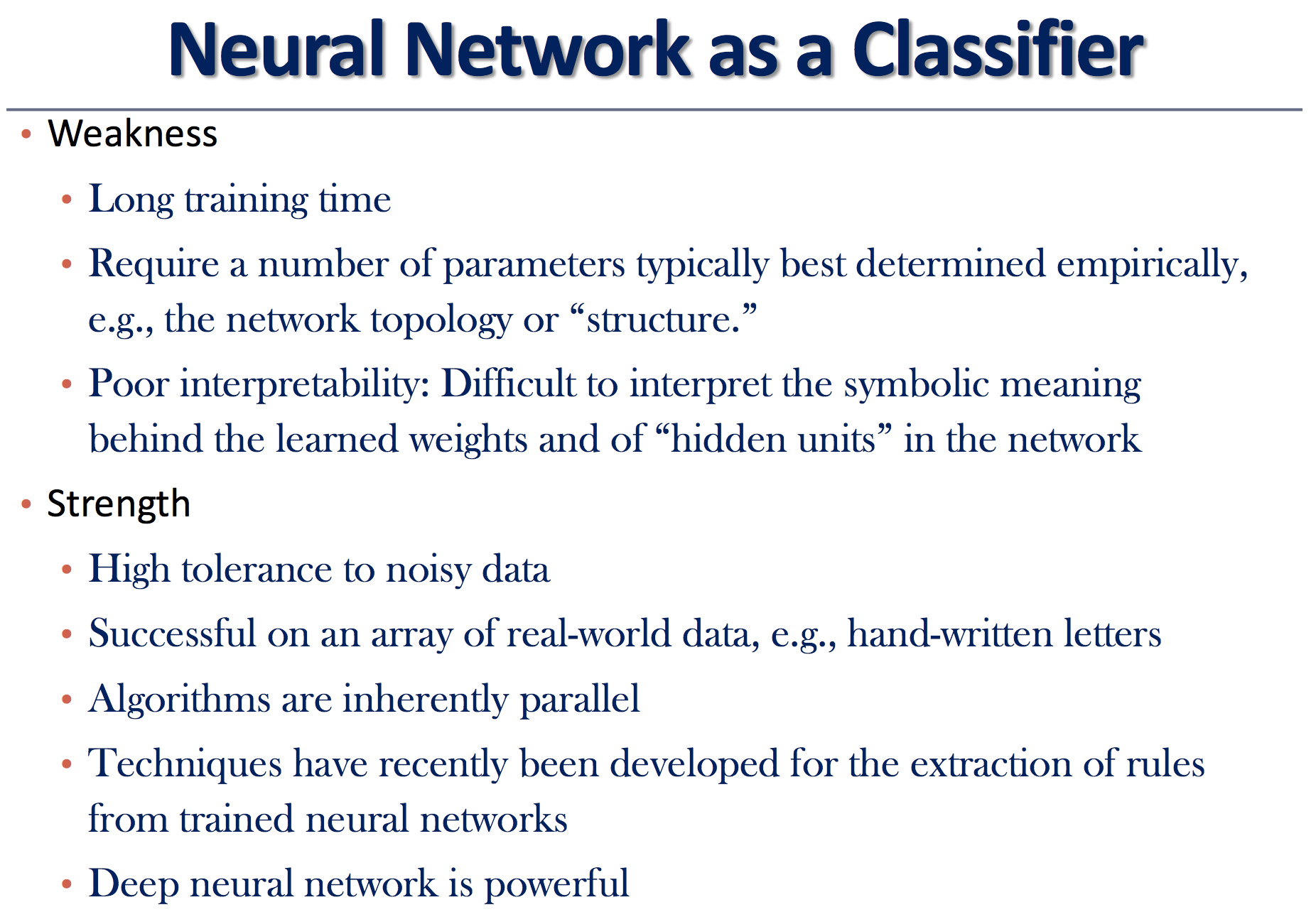 Neural Networks: 
Pros and Cons
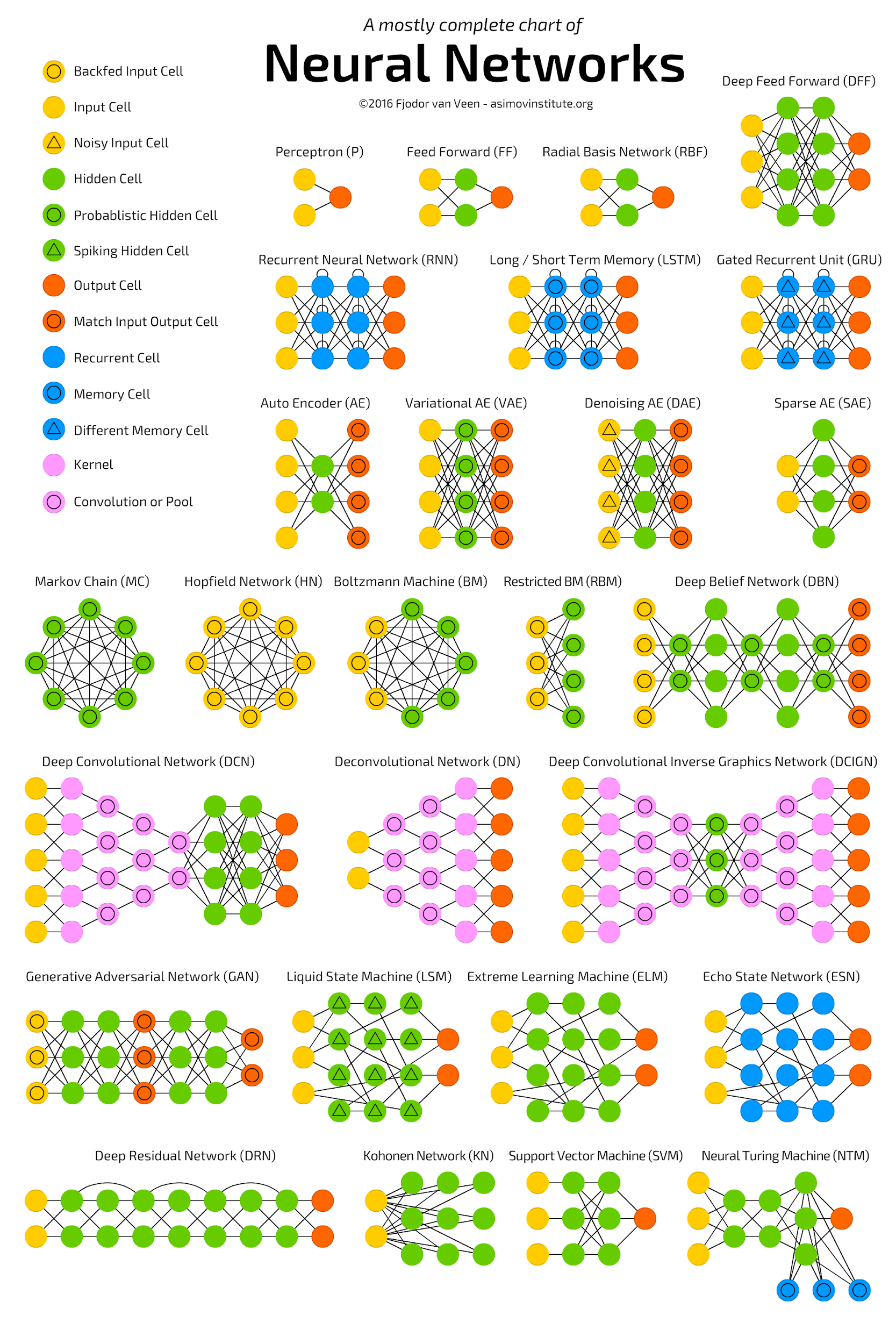 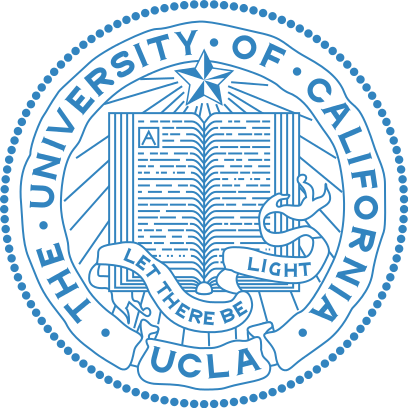 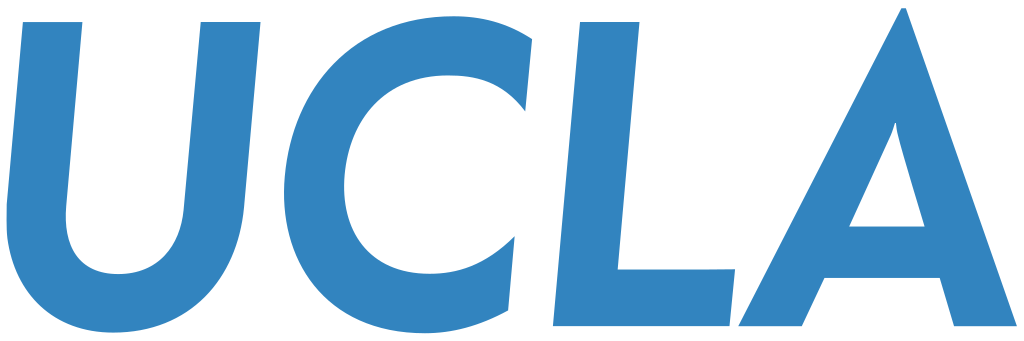 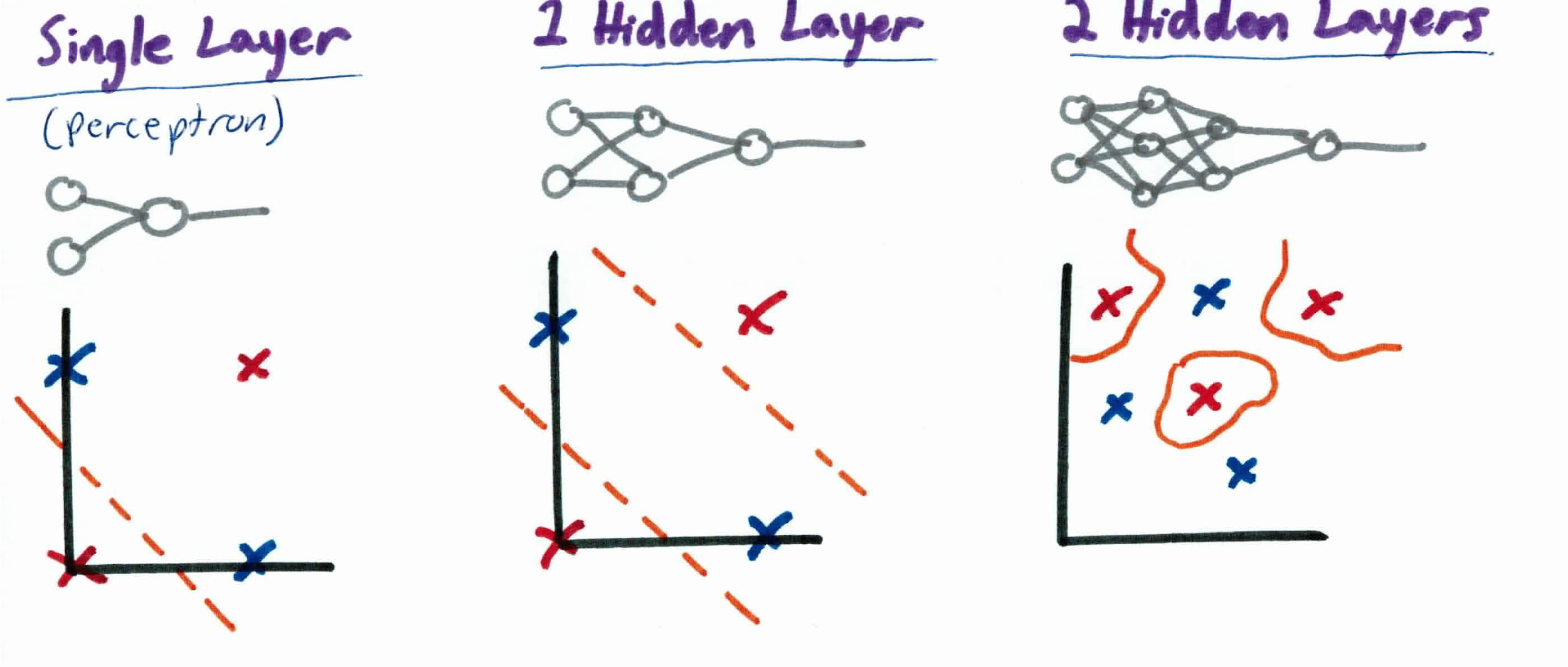 Flexibility
https://www.packtpub.com/mapt/book/big_data_and_business_intelligence/9781788397872/1/ch01lvl1sec27/pros-and-cons-of-neural-networks
http://kseow.com/nn/
https://towardsdatascience.com/hype-disadvantages-of-neural-networks-6af04904ba5b
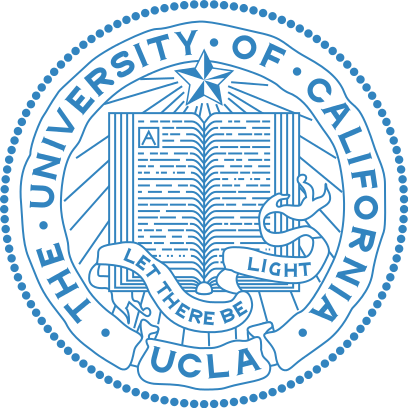 Neural Networks: Pros and Cons
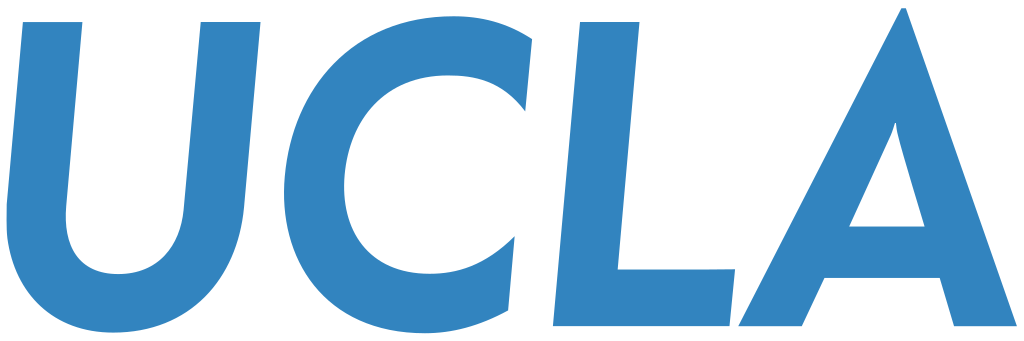 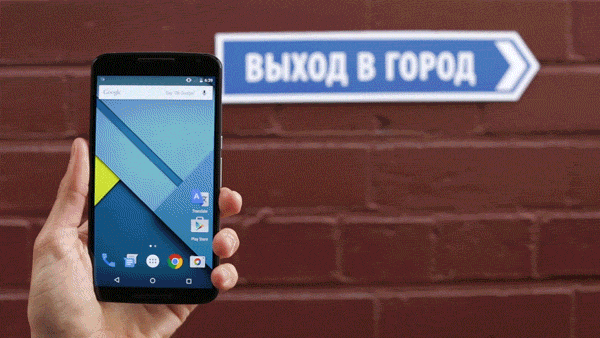 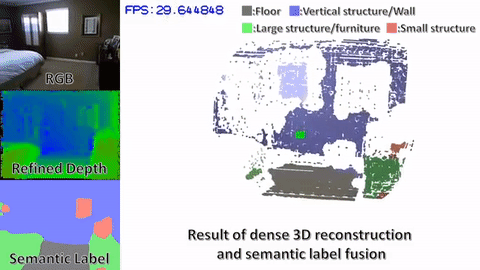 Efficiency (In many cases, prediction/inference/testing is fast)
https://www.packtpub.com/mapt/book/big_data_and_business_intelligence/9781788397872/1/ch01lvl1sec27/pros-and-cons-of-neural-networks
http://www.luigifreda.com/2017/04/08/cnn-slam-real-time-dense-monocular-slam-learned-depth-prediction/
http://www.missqt.com/google-translate-app-now-supports-instant-voice-and-visual-translations/
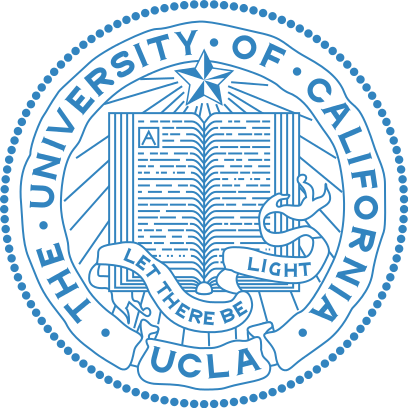 Neural Networks: Pros and Cons
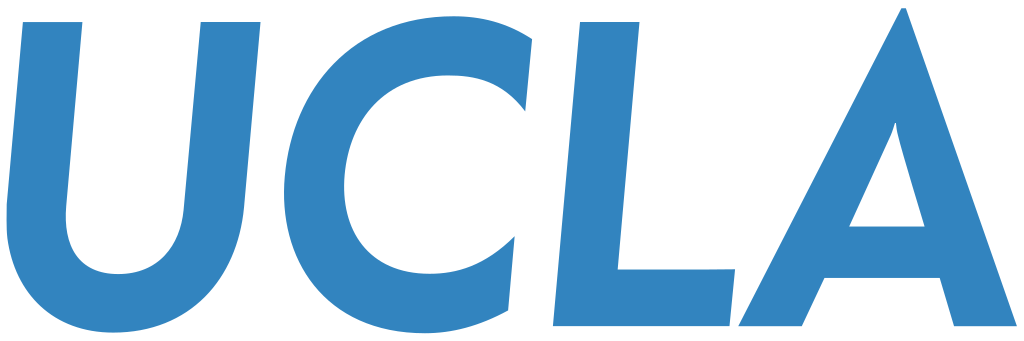 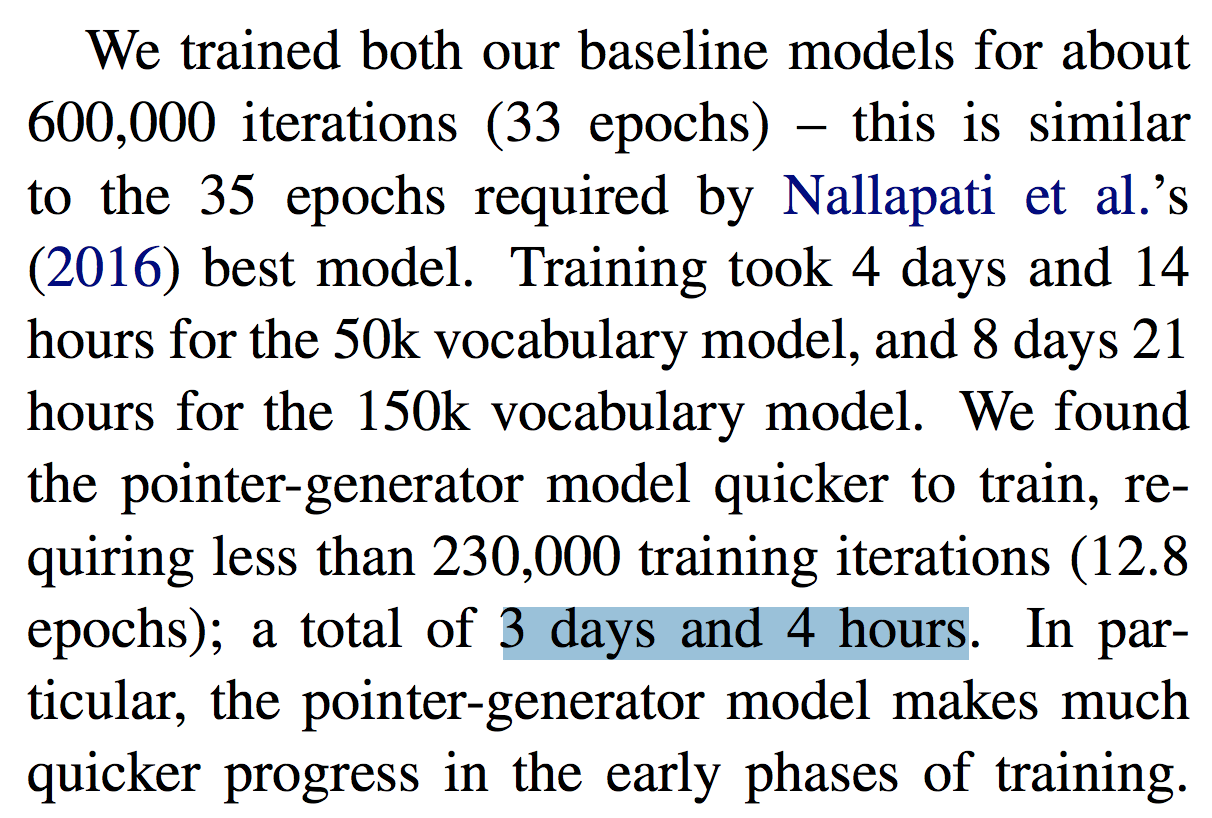 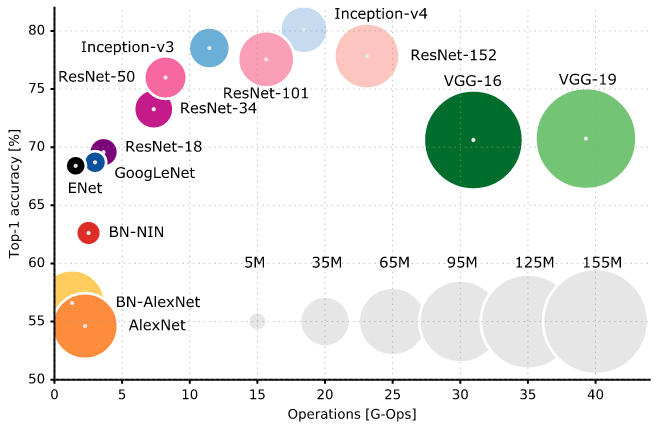 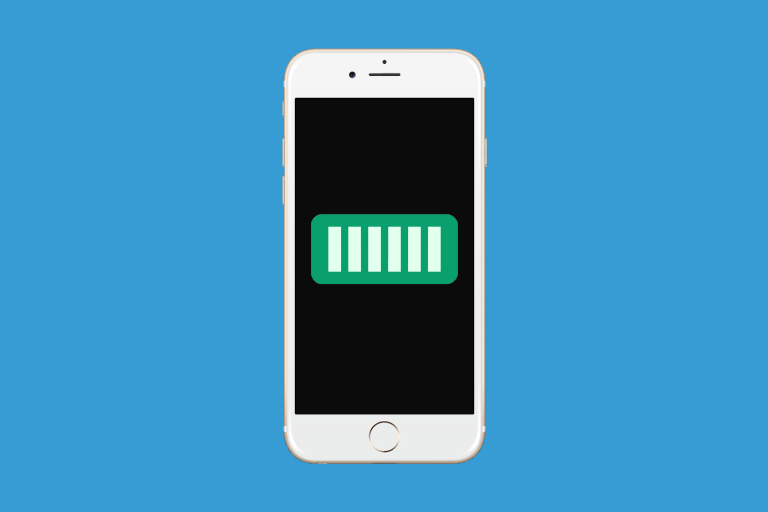 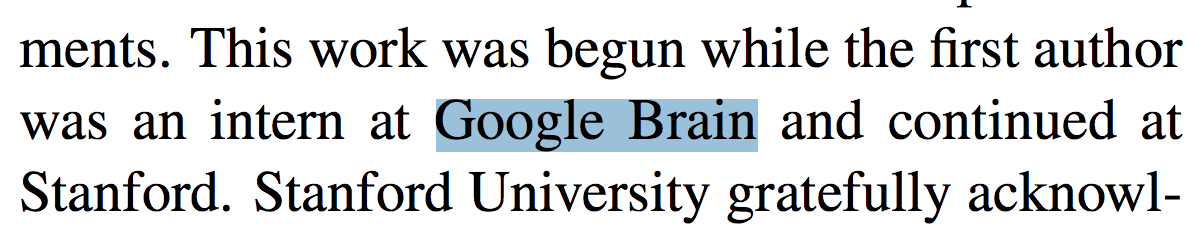 Efficiency (Big model → slow training, huge energy consumption (e.g. for cell phone))
https://www.kdnuggets.com/2017/08/first-steps-learning-deep-learning-image-classification-keras.html/2
See, Abigail, Peter J. Liu, and Christopher D. Manning. "Get to the point: Summarization with pointer-generator networks." arXiv preprint arXiv:1704.04368 (2017).
https://www.lifewire.com/my-iphone-wont-charge-what-do-i-do-2000147
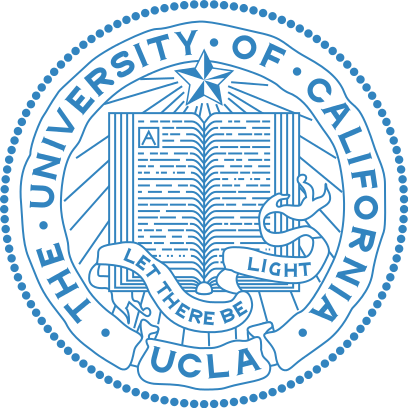 Neural Networks: Pros and Cons
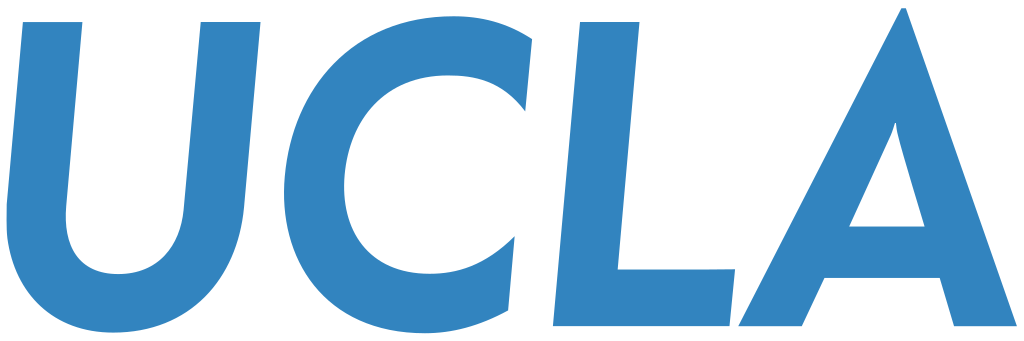 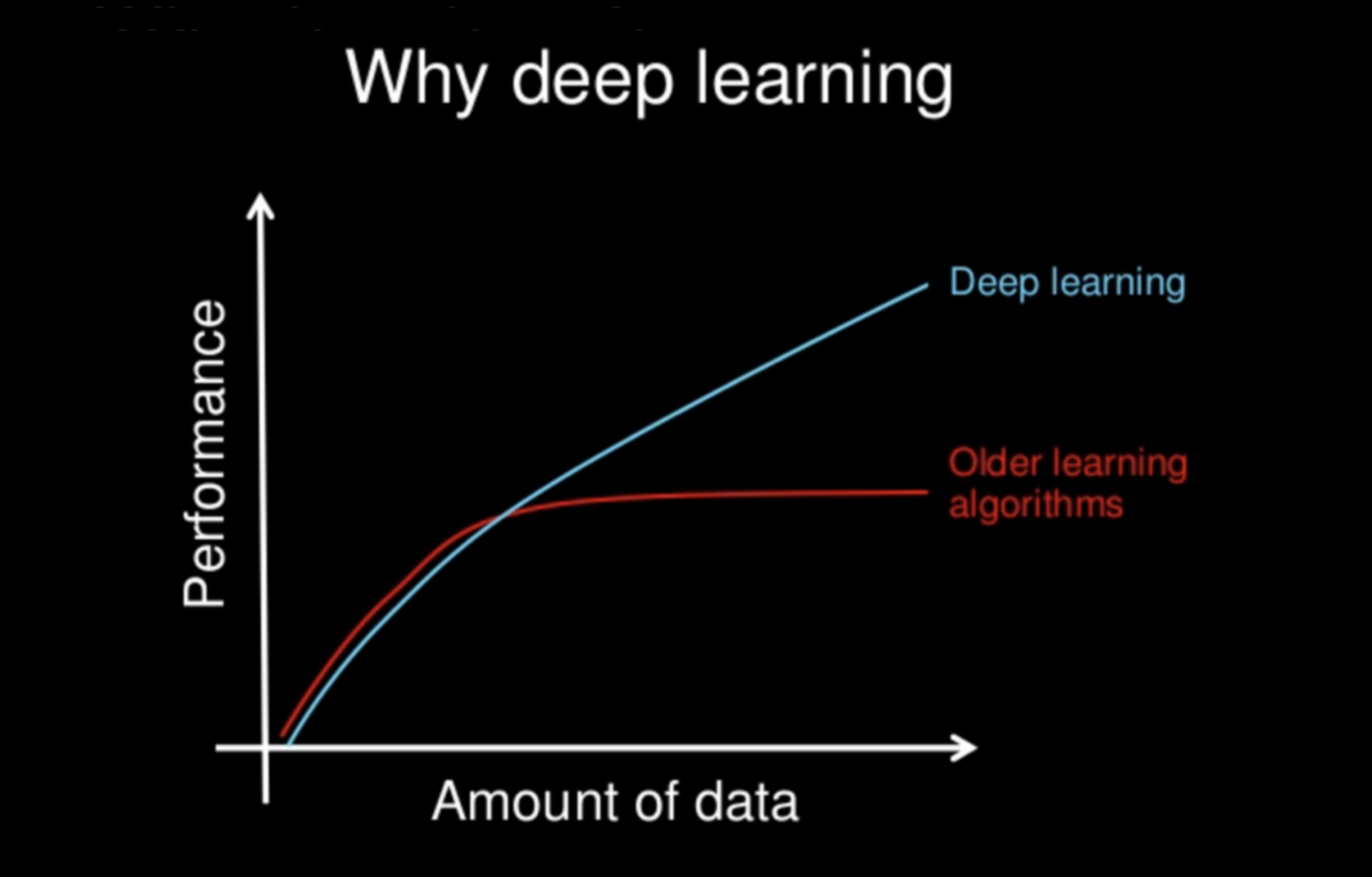 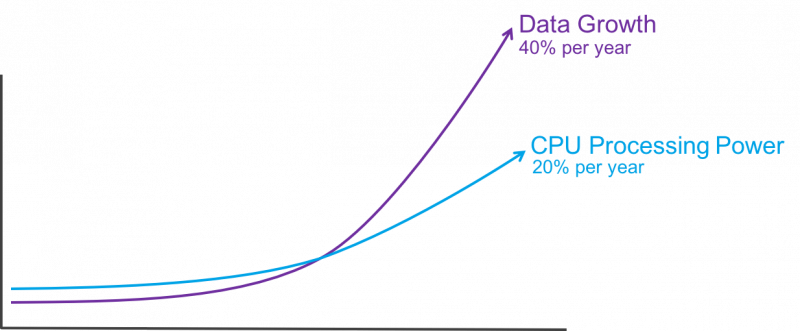 Data (Both a pro and a con)
https://towardsdatascience.com/hype-disadvantages-of-neural-networks-6af04904ba5b
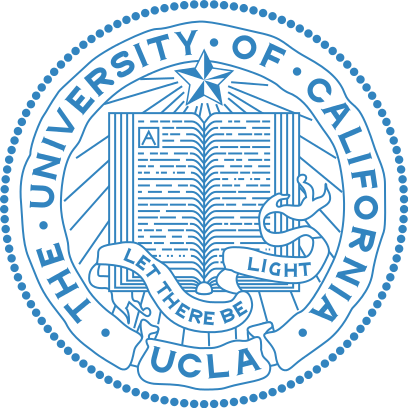 Neural Networks: Pros and Cons
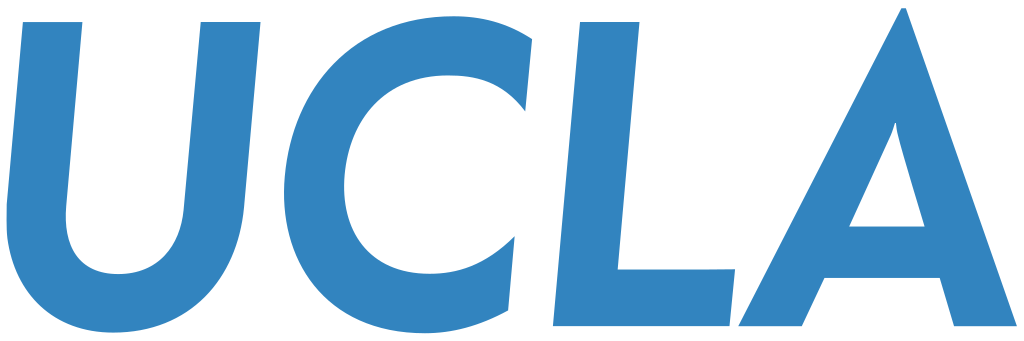 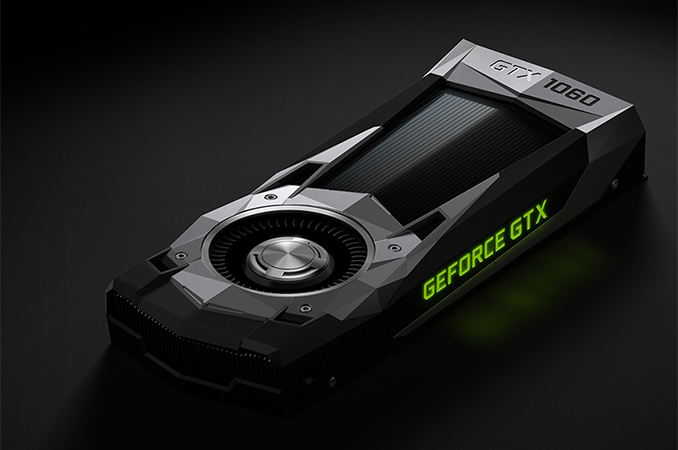 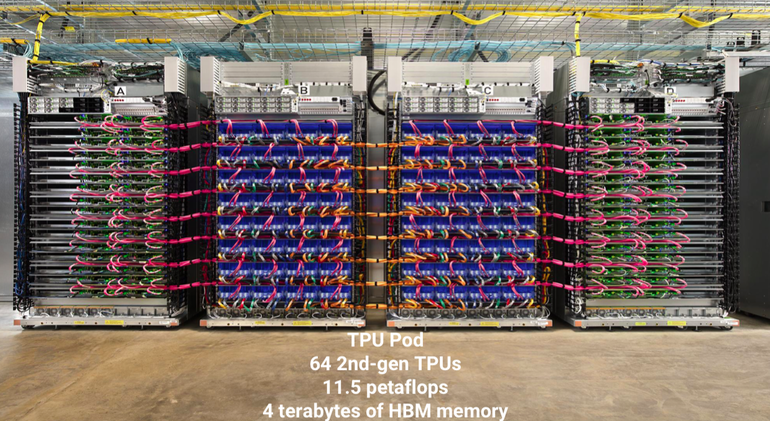 Computational Power (Both a pro and a con)
https://www.anandtech.com/show/10864/discrete-desktop-gpu-market-trends-q3-2016
https://www.zdnet.com/article/gpu-killer-google-reveals-just-how-powerful-its-tpu2-chip-really-is/
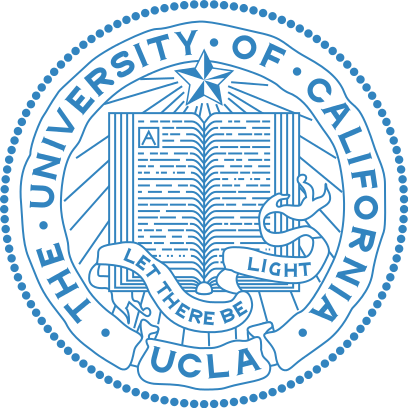 Neural Networks: Pros and Cons
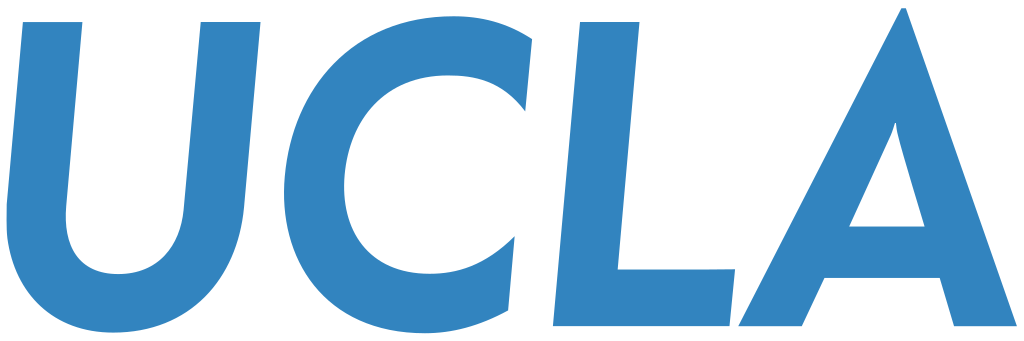 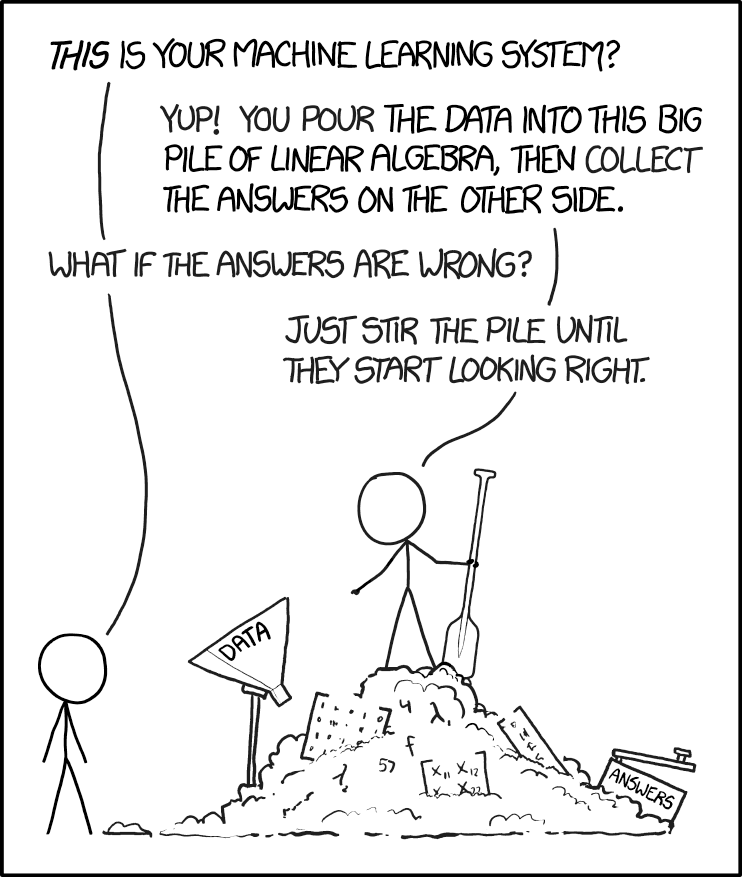 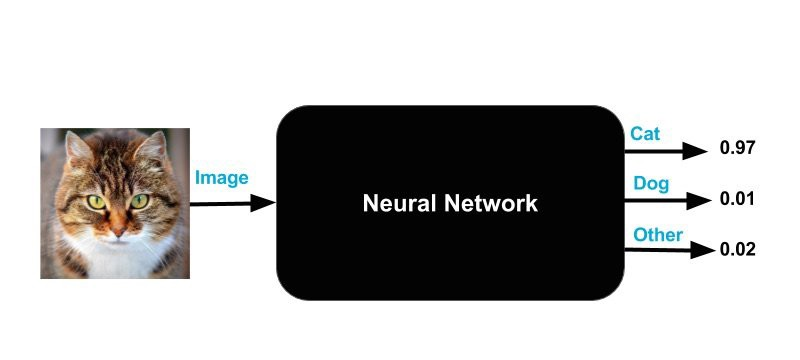 Black Box
Interpretability
https://towardsdatascience.com/hype-disadvantages-of-neural-networks-6af04904ba5b
https://xkcd.com/1838/
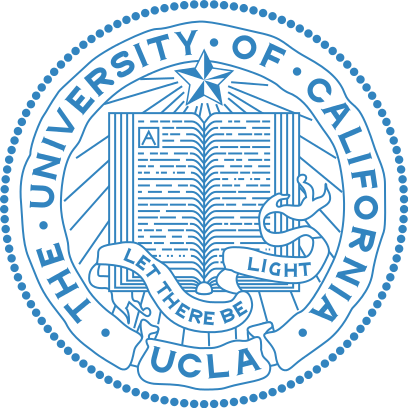 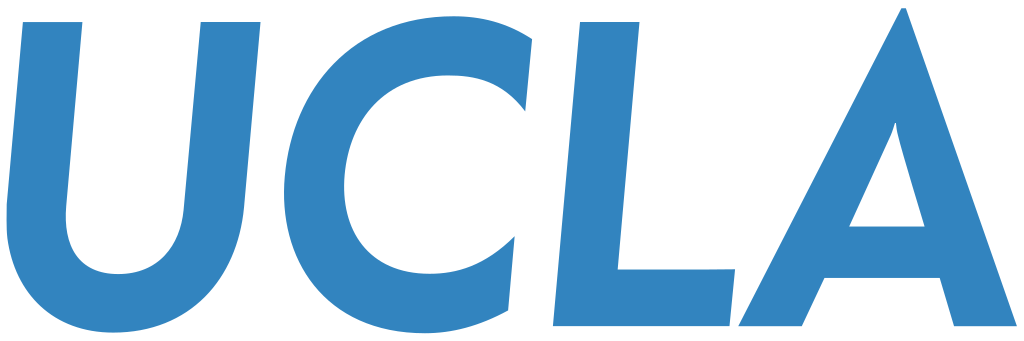 Homework 2: Notes
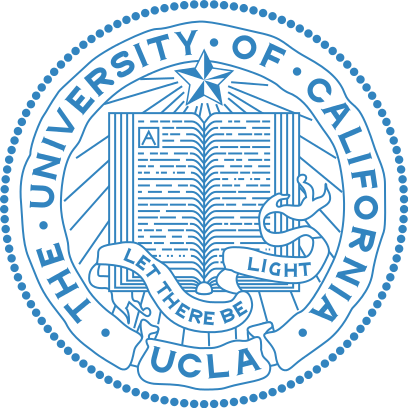 HW 2, Prob 1.2: Numerically Different
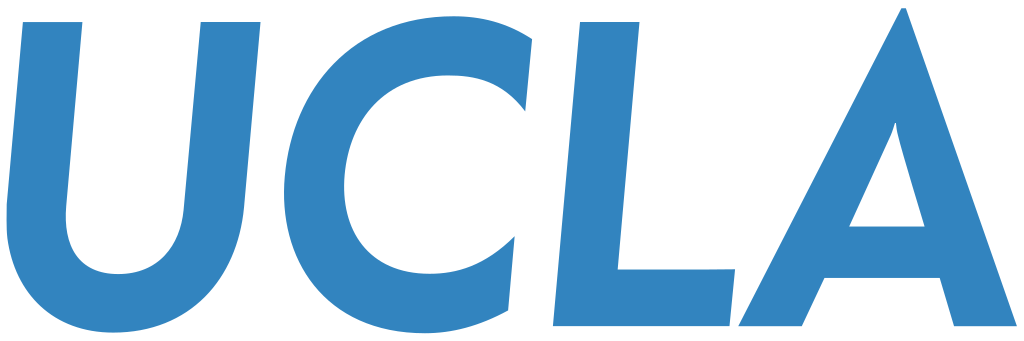 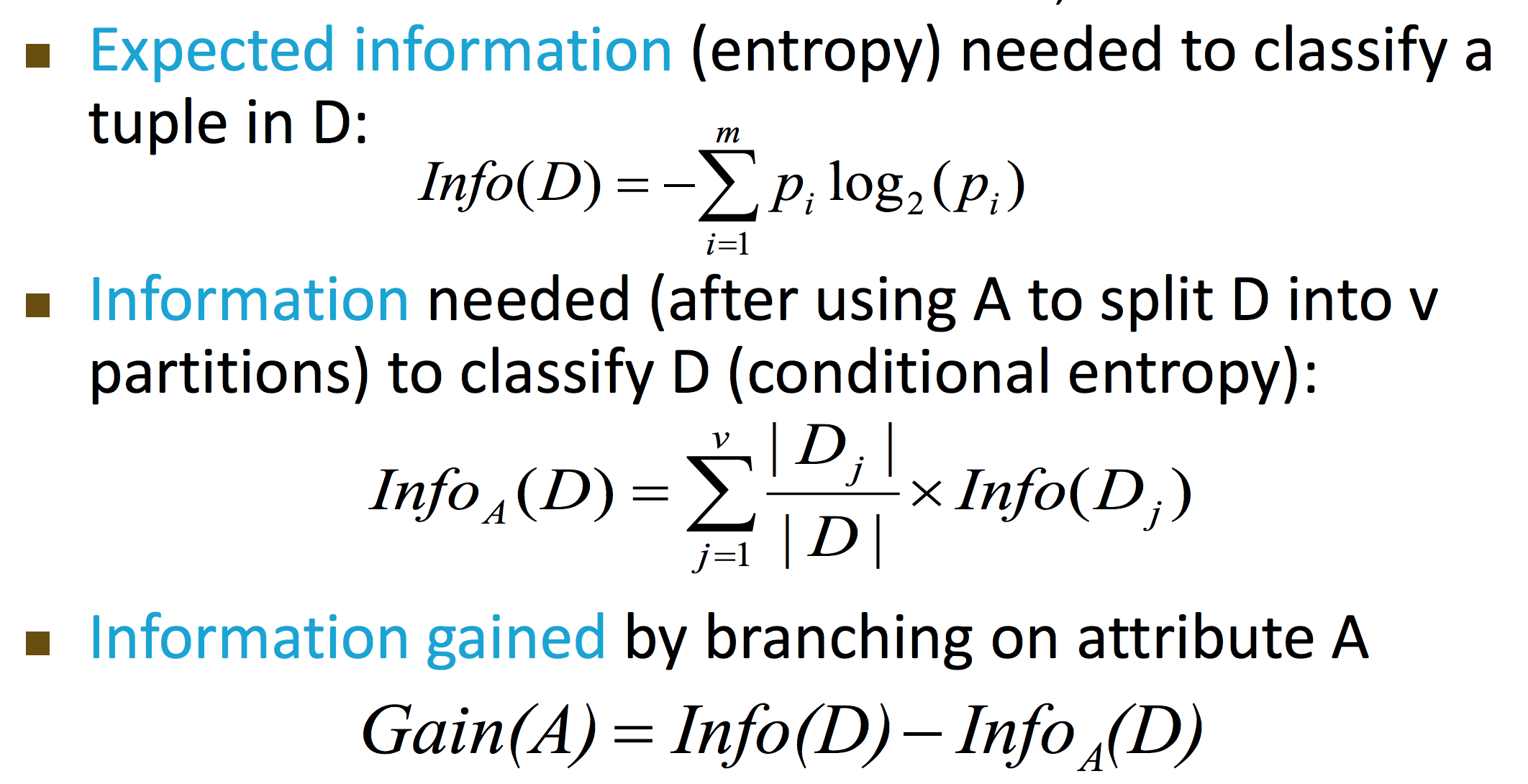 Step (1)
Step (2)
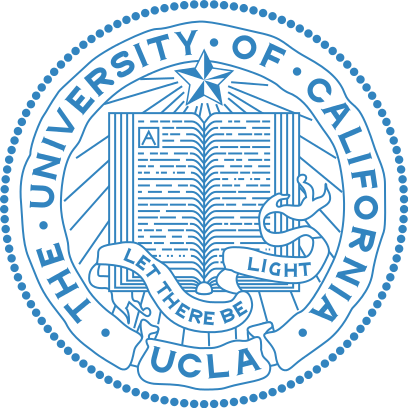 HW 2, Prob 1.2: Numerically Different
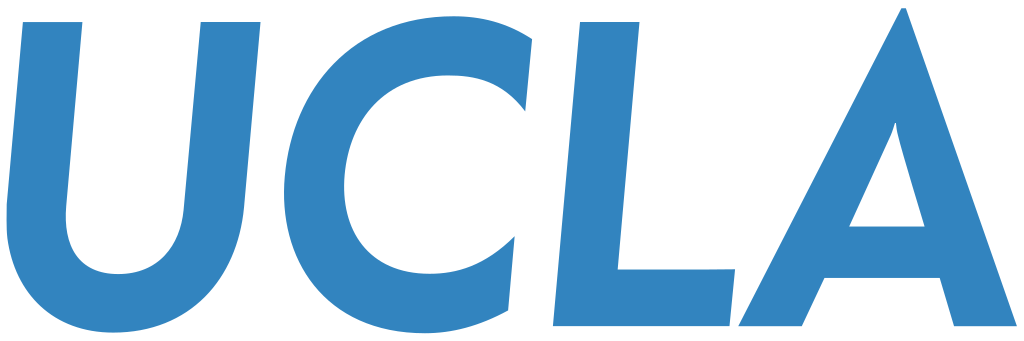 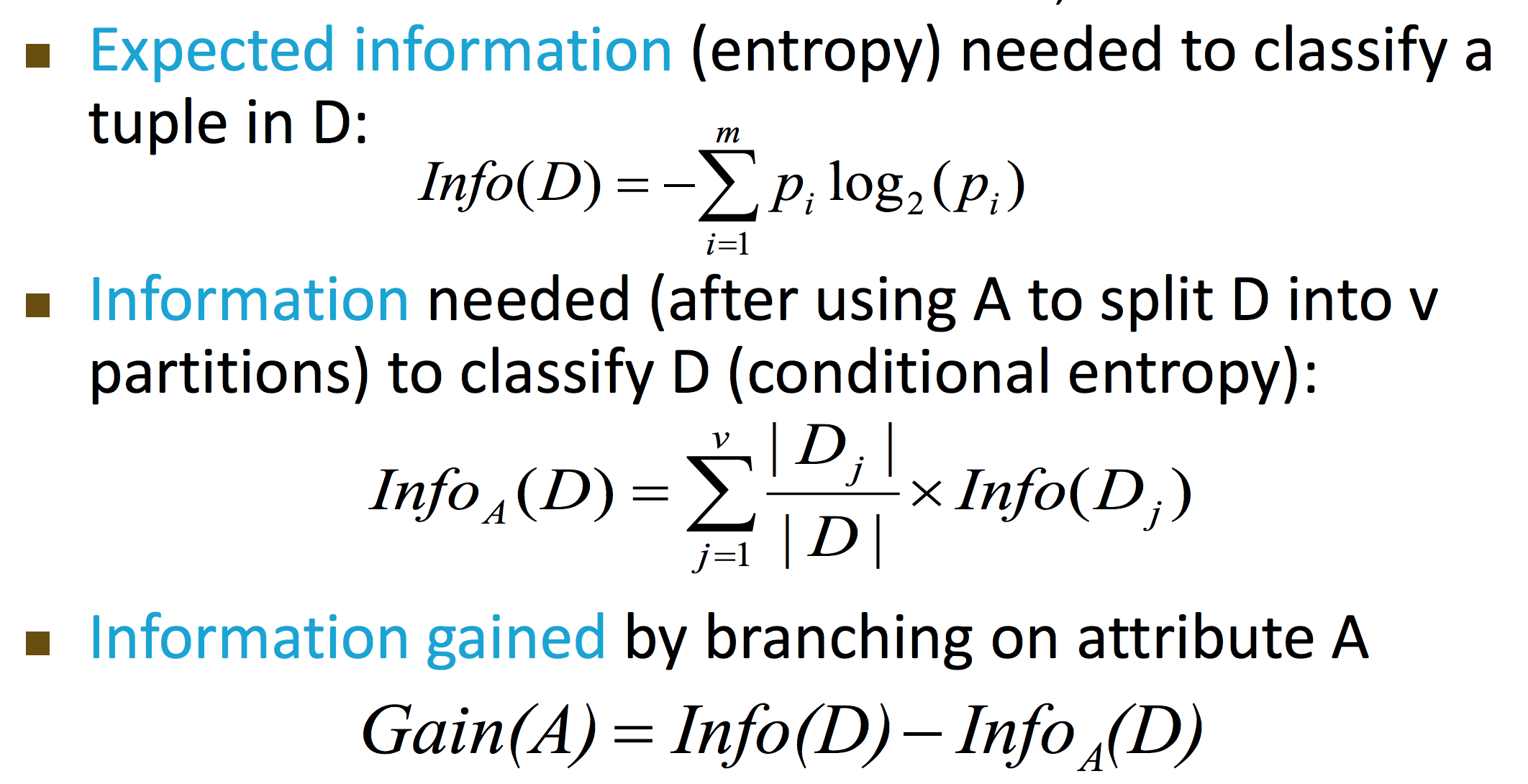 Step (1)
Step (2)
HW 2, Problem 2.1 (f): 
How to Plot with Python?
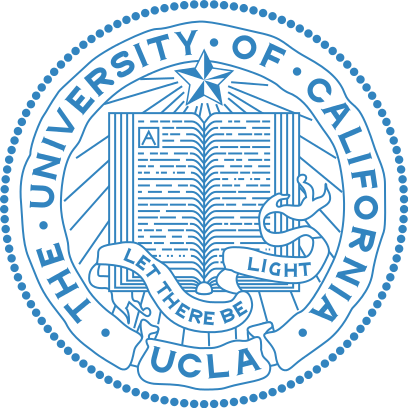 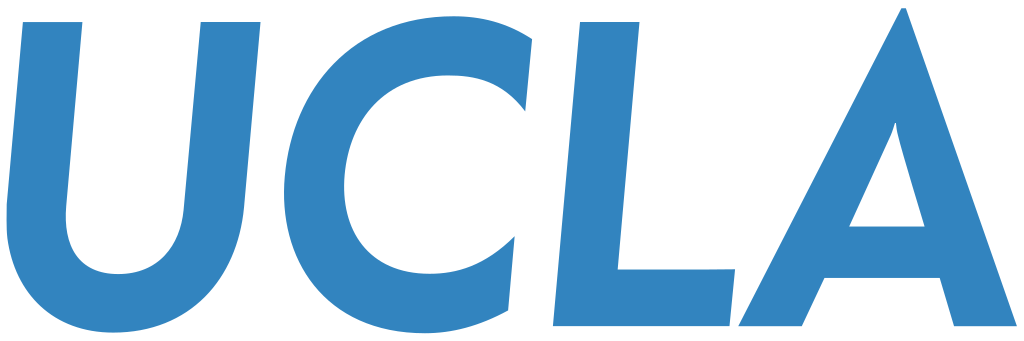 Use Matplotlib
A simple example:
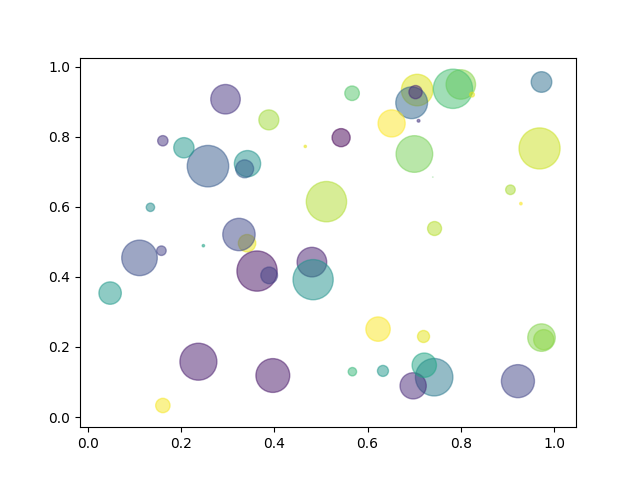 import numpy as npimport matplotlib.pyplot as plt# Fixing random state for reproducibilitynp.random.seed(19680801)
N = 50x = np.random.rand(N)y = np.random.rand(N)colors = np.random.rand(N)area = (30 * np.random.rand(N))**2  # 0 to 15 point radiiplt.scatter(x, y, s=area, c=colors, alpha=0.5)plt.show()
https://matplotlib.org/gallery/shapes_and_collections/scatter.html#sphx-glr-gallery-shapes-and-collections-scatter-py
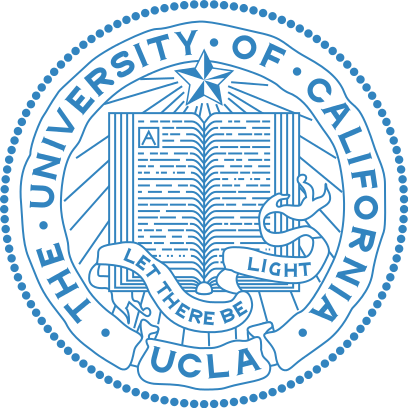 HW 2: Numpy vs Pandas
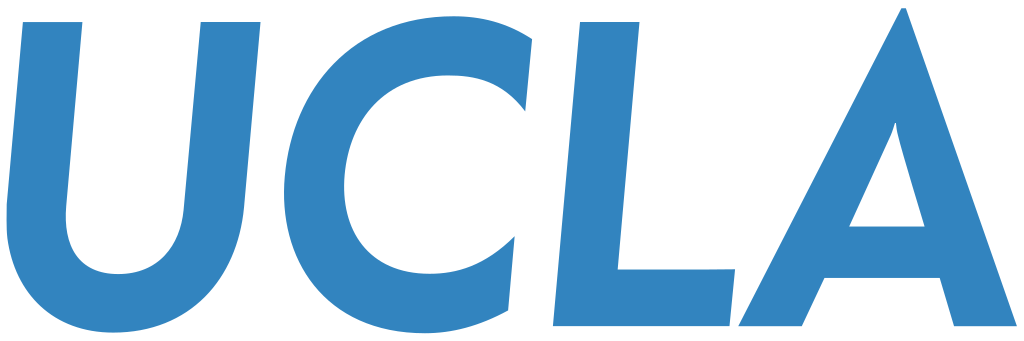 import numpy as np
import pandas as pd
np.random.seed(123)
X = pd.DataFrame(np.random.randint(0,2,size=(2, 4)), columns=list('ABCD'))
print(type(X))
print(X)
way_one = np.dot(X, X.T)
way_two = X.dot(X.T)

print(type(way_one))
print(type(way_two))
print(way_one)
print(way_two)
<class 'pandas.core.frame.DataFrame'>
   A  B  C  D
0  0  1  0  0
1  0  0  0  1

<class 'numpy.ndarray'>
<class 'pandas.core.frame.DataFrame'>
[[1 0]
 [0 1]]
   0  1
0  1  0
1  0  1
Which one to choose? Depends on how you use the result in the homework!
In general, it is a good practice to be always aware of the data type of the variables you use!
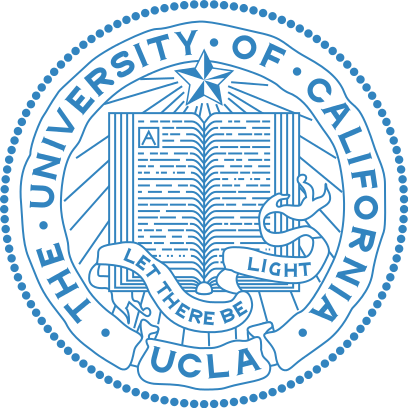 HW 2: Numpy vs Pandas
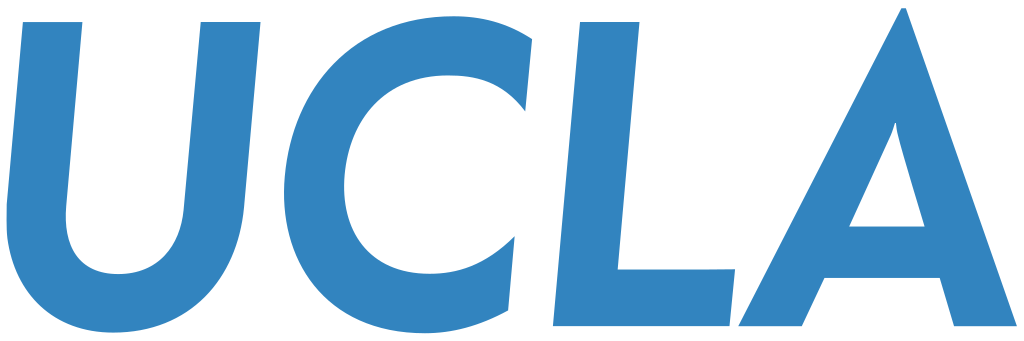 import numpy as np
import pandas as pd
np.random.seed(123)
X_np = np.random.randint(0,2,size=(2, 4))
X_df = pd.DataFrame(X_np, columns=list('ABCD'))
print(type(X_np))
print(X_np)
print()
print(type(X_df))
print(X_df)
print()
print(type(X_np[0]))
# print(type(X_df[0])) # won't work
print(type(X_df.iloc[0]))
print(type(X_df.iloc[[0]]))
print(type(X_df.values[0]))
<class 'numpy.ndarray'>
[[0 1 0 0]
 [0 0 0 1]]

<class 'pandas.core.frame.DataFrame'>
   A  B  C  D
0  0  1  0  0
1  0  0  0  1

<class 'numpy.ndarray'>

<class 'pandas.core.series.Series'>
<class 'pandas.core.frame.DataFrame'>
<class 'numpy.ndarray'>
https://www.shanelynn.ie/select-pandas-dataframe-rows-and-columns-using-iloc-loc-and-ix/
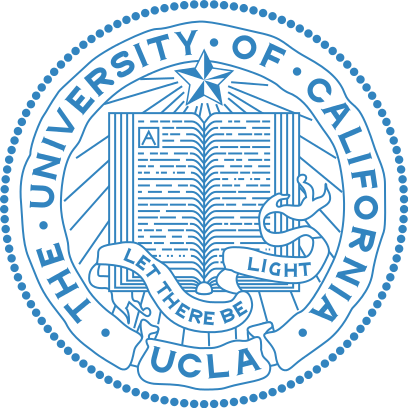 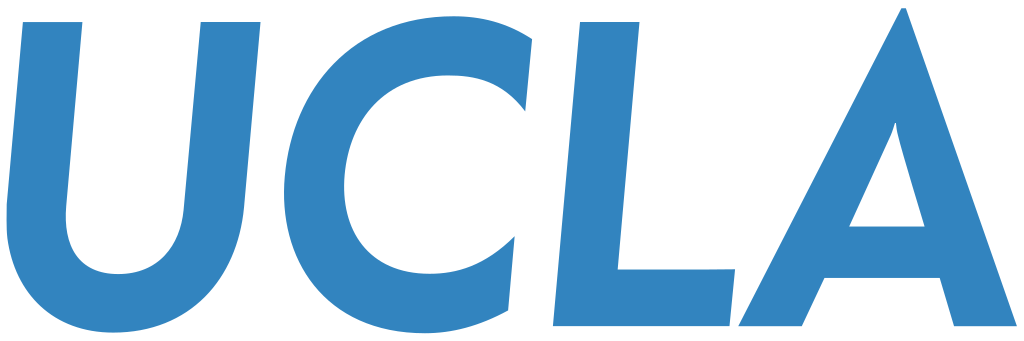 Thank you!
Q & A